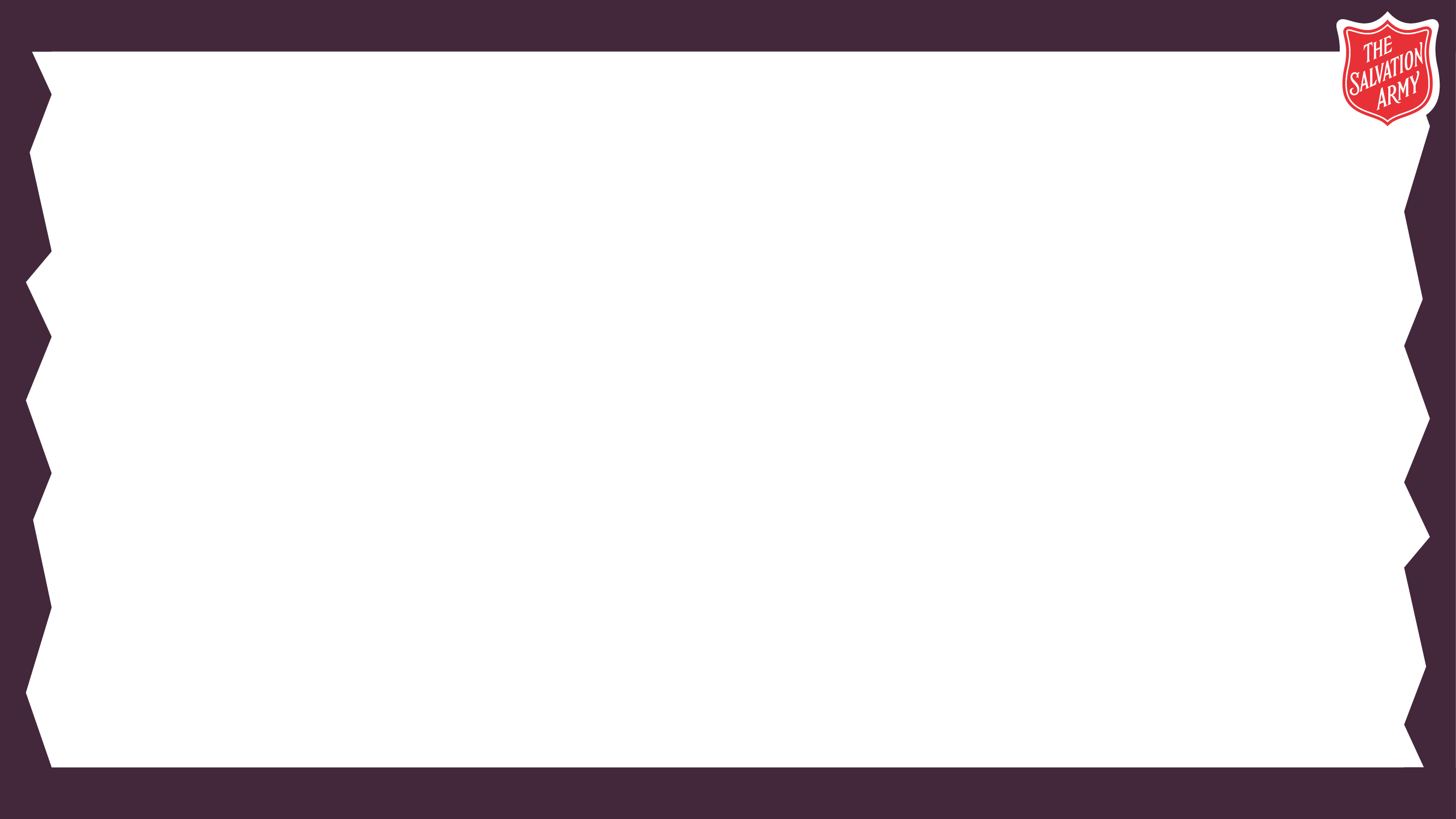 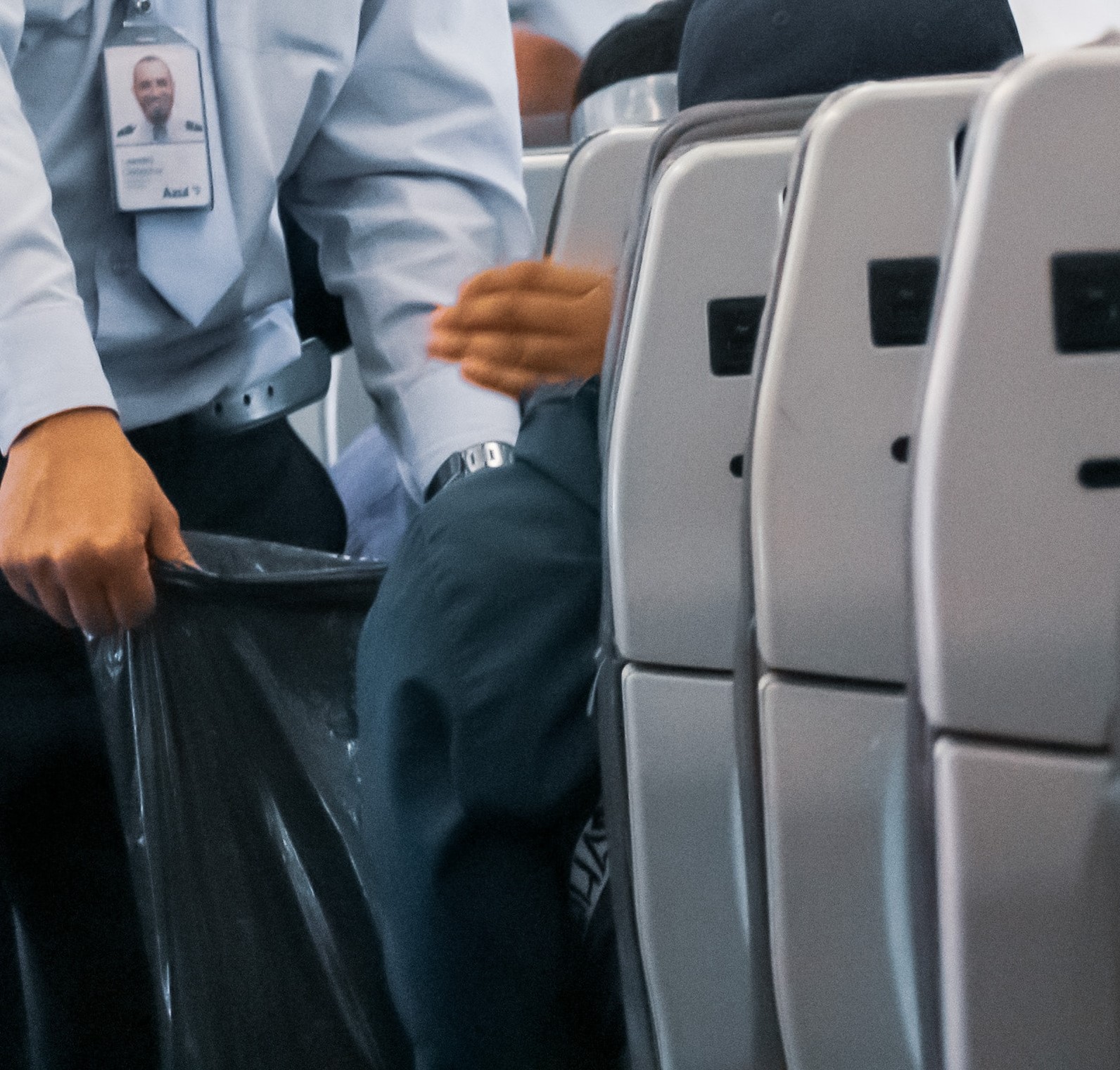 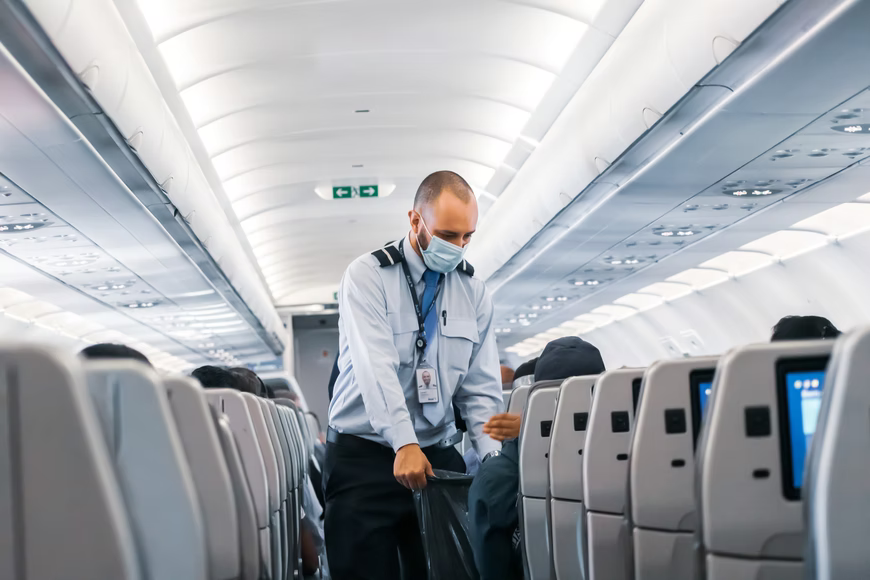 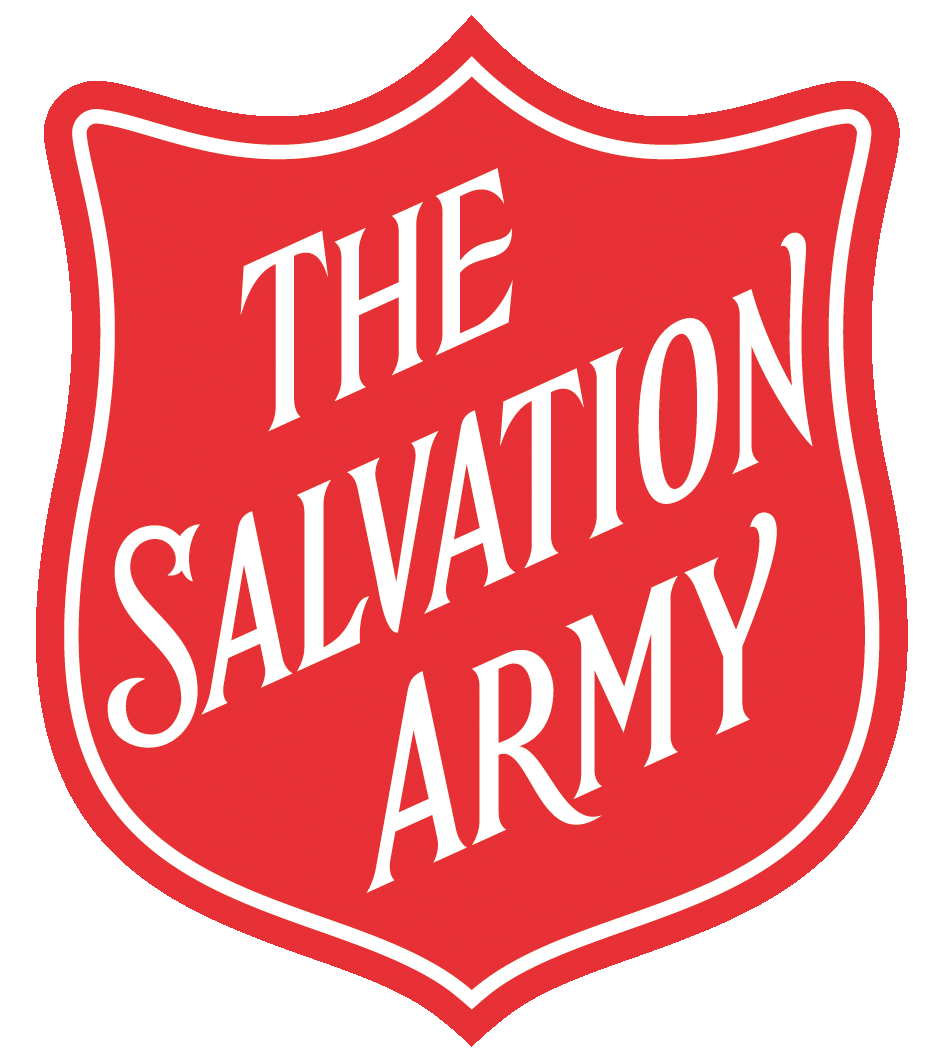 Employment: Guess the job
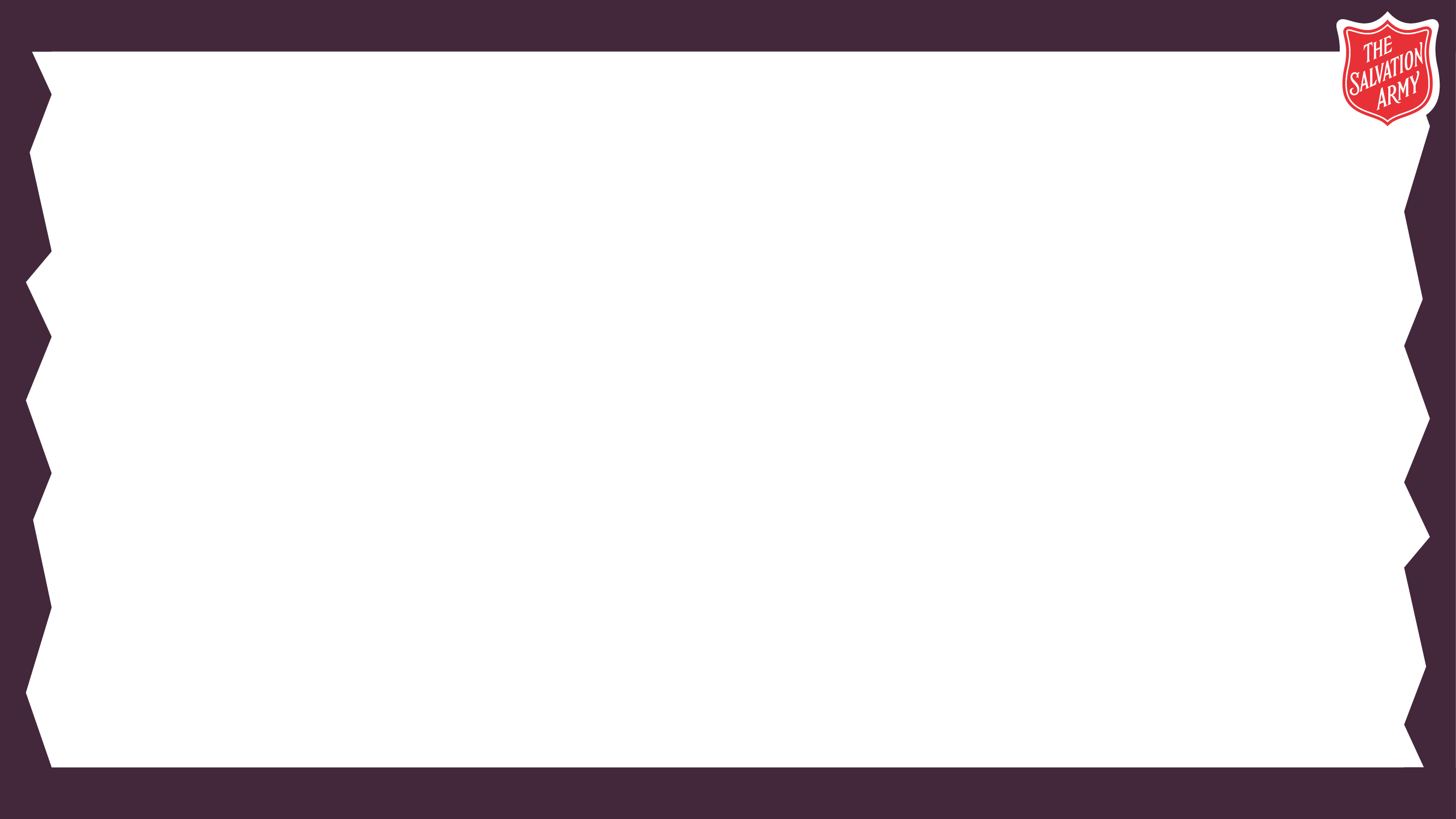 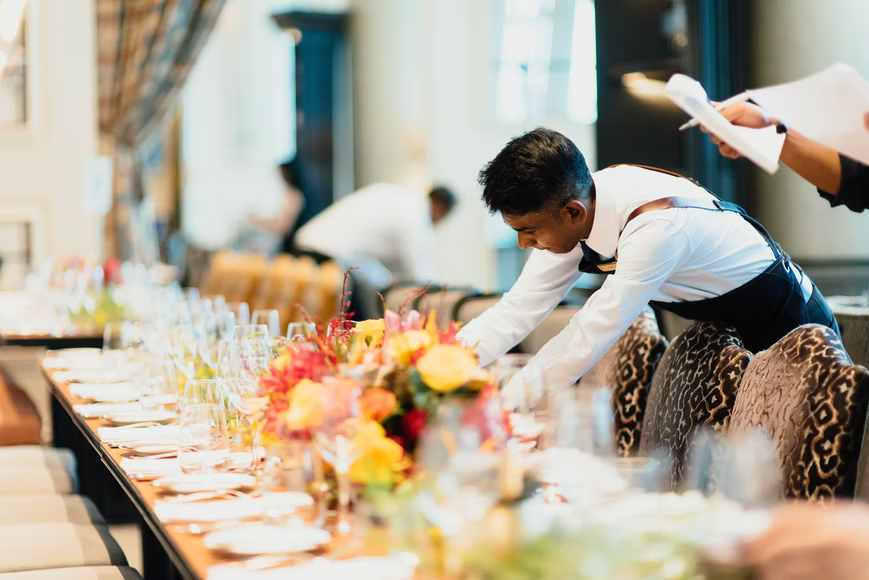 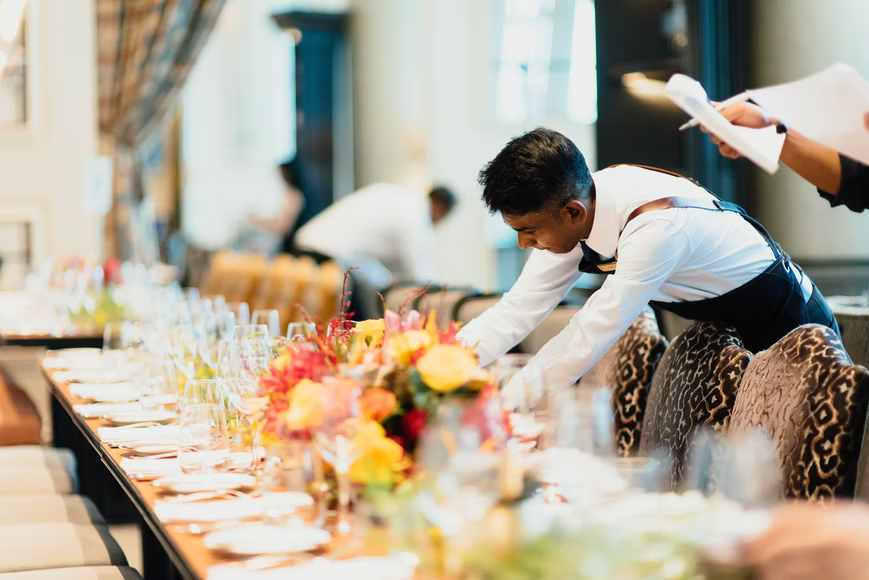 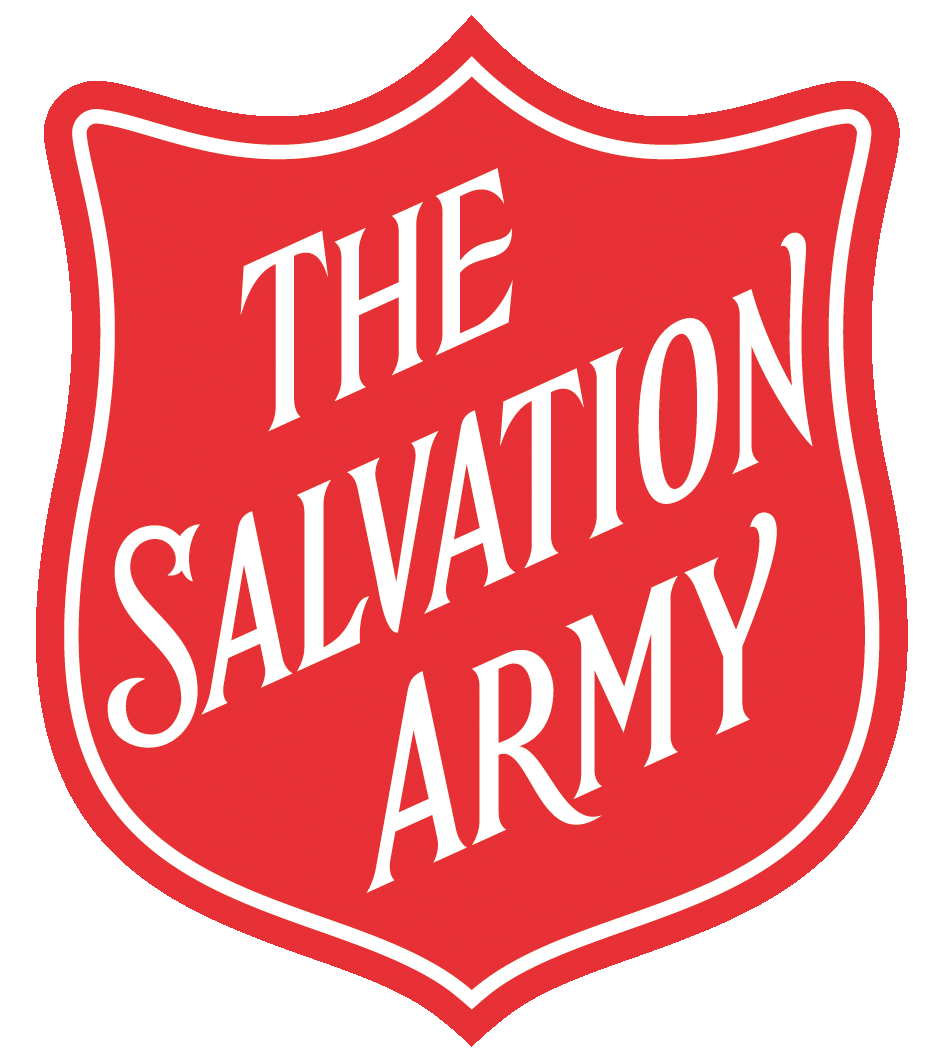 Employment: Guess the job
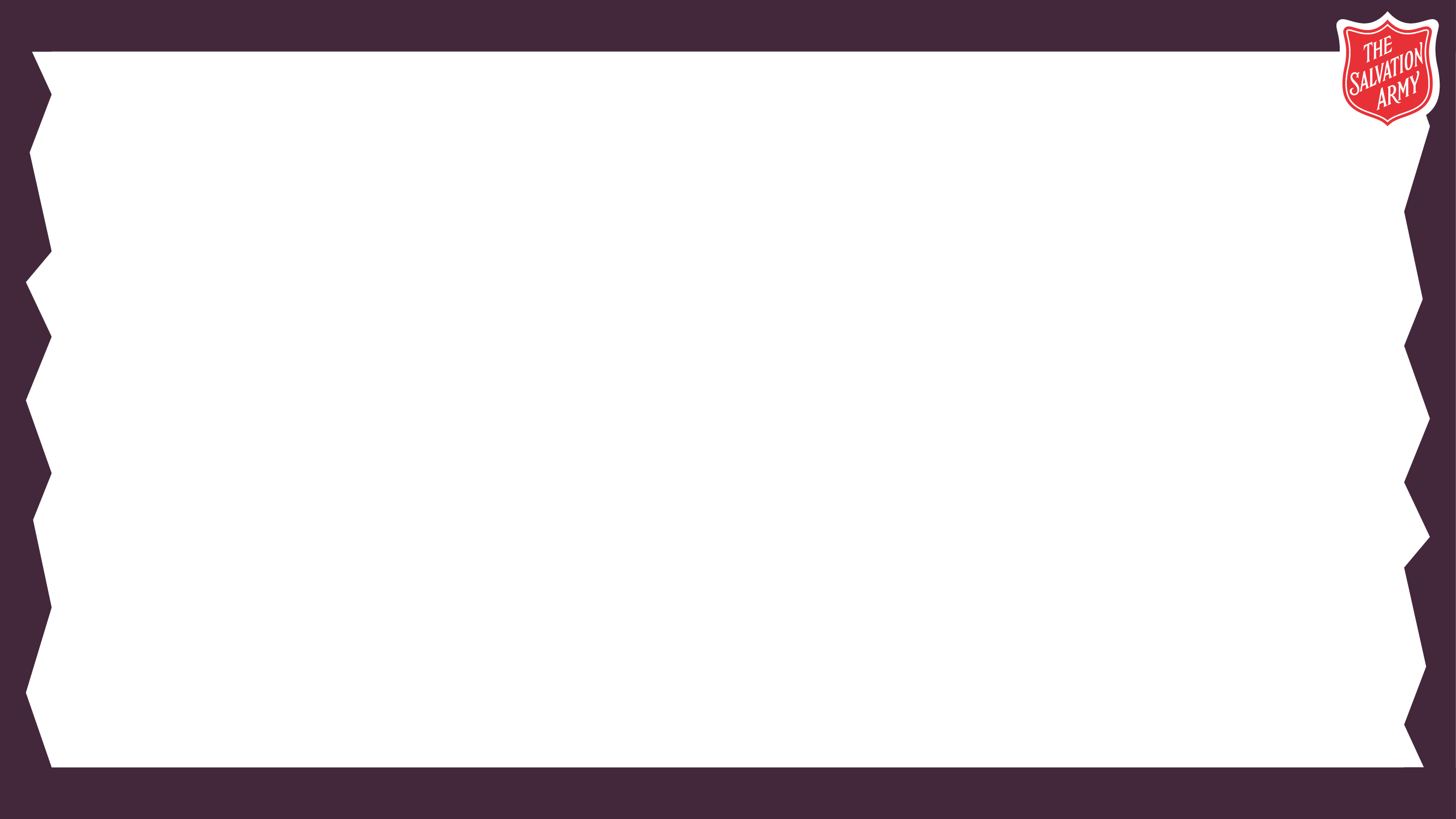 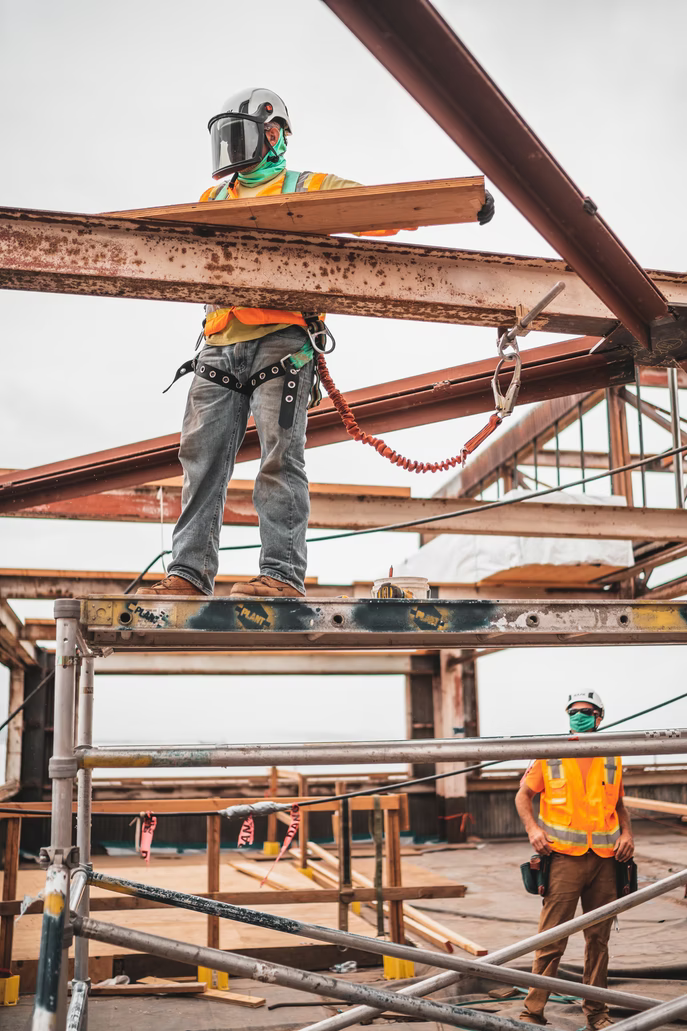 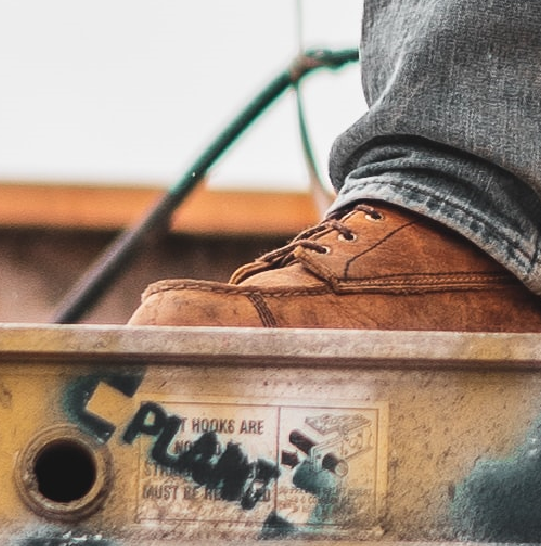 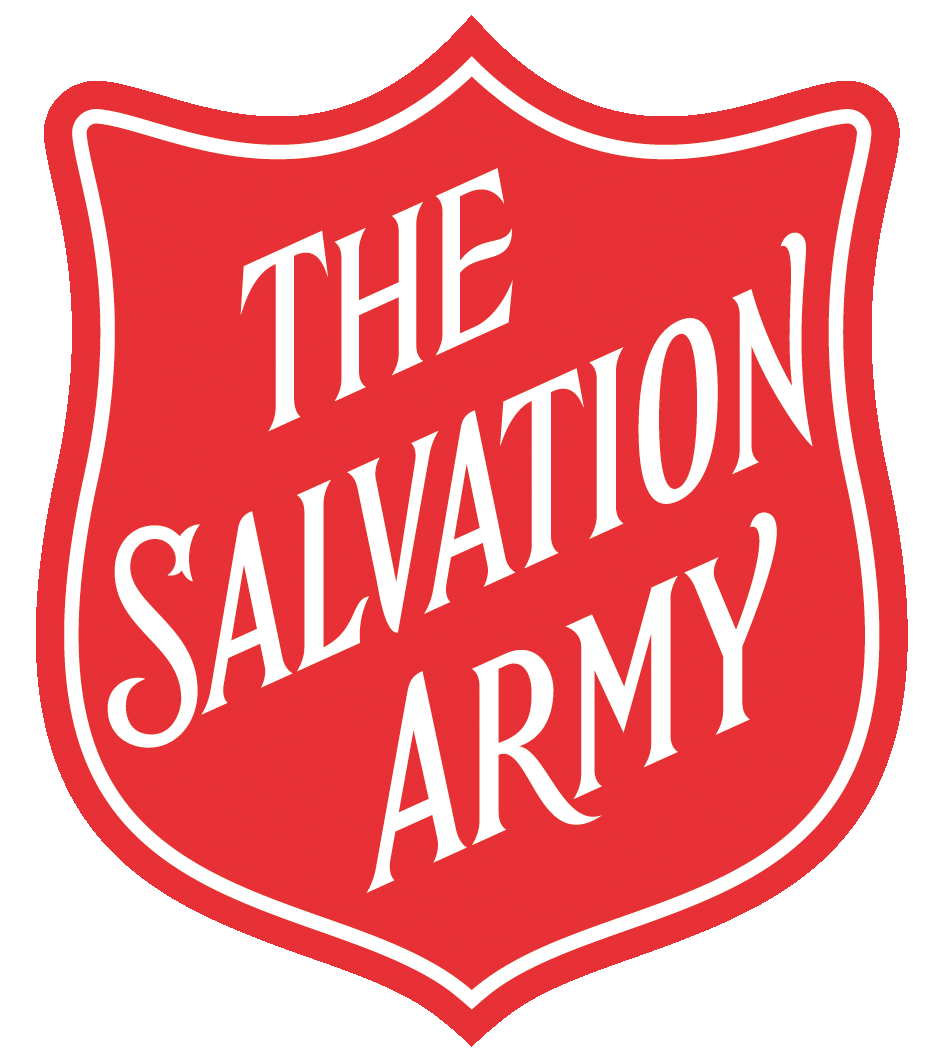 Employment: Guess the job
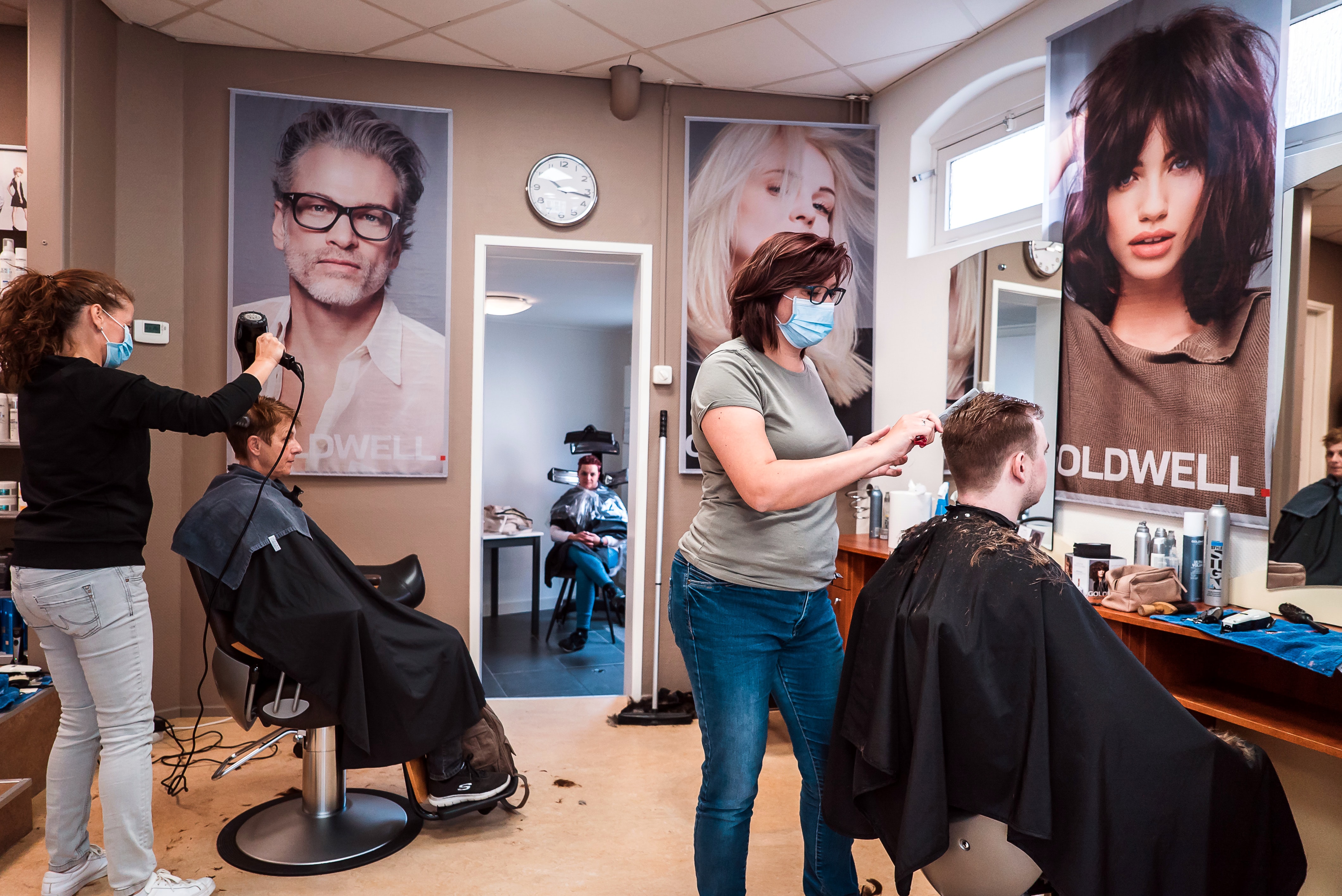 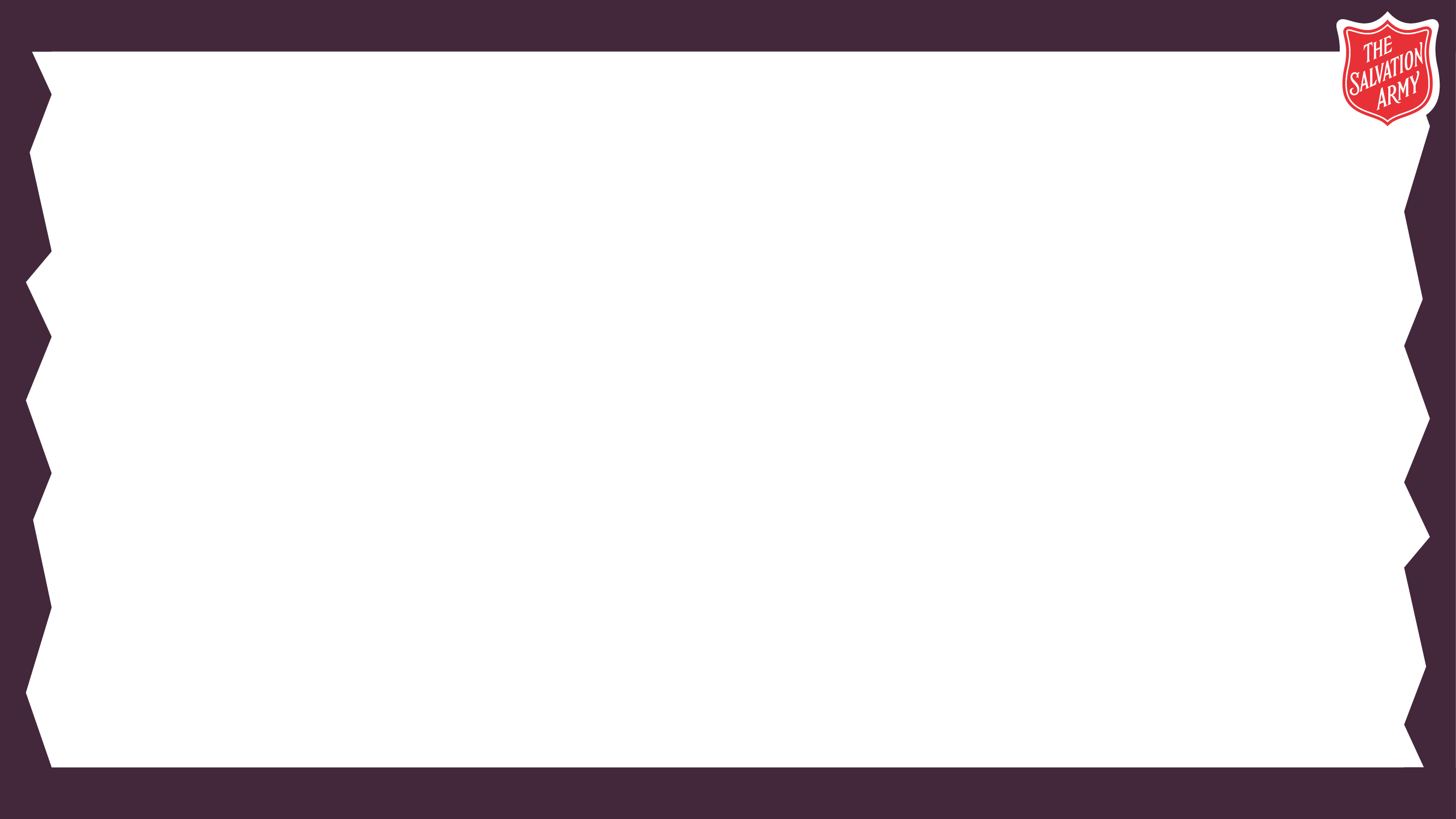 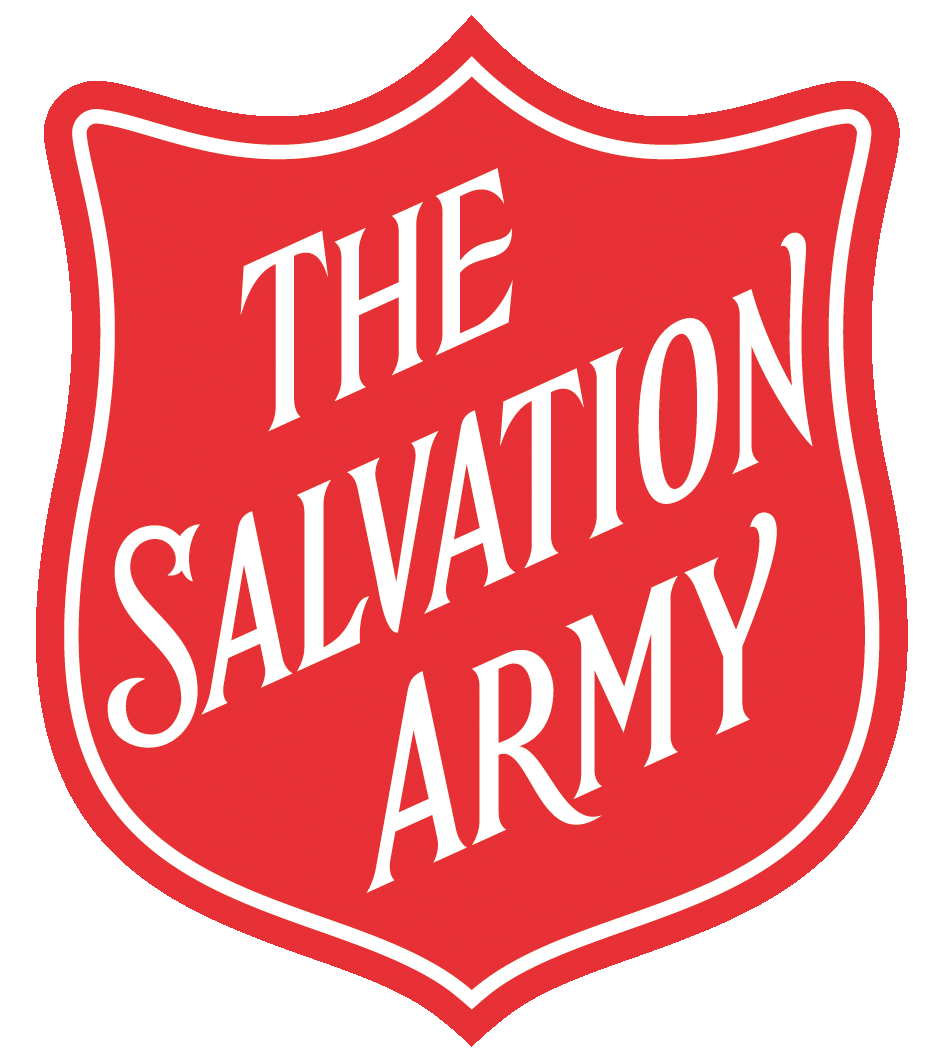 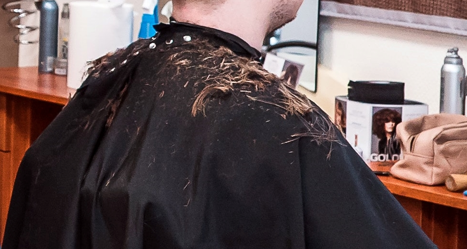 Employment: Guess the job
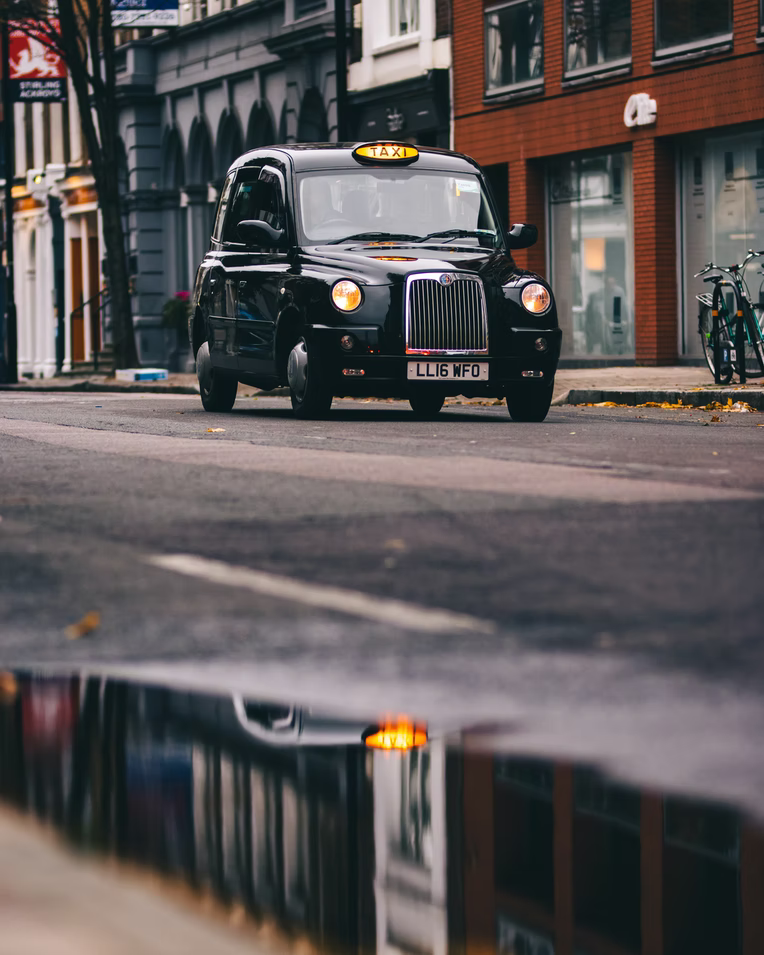 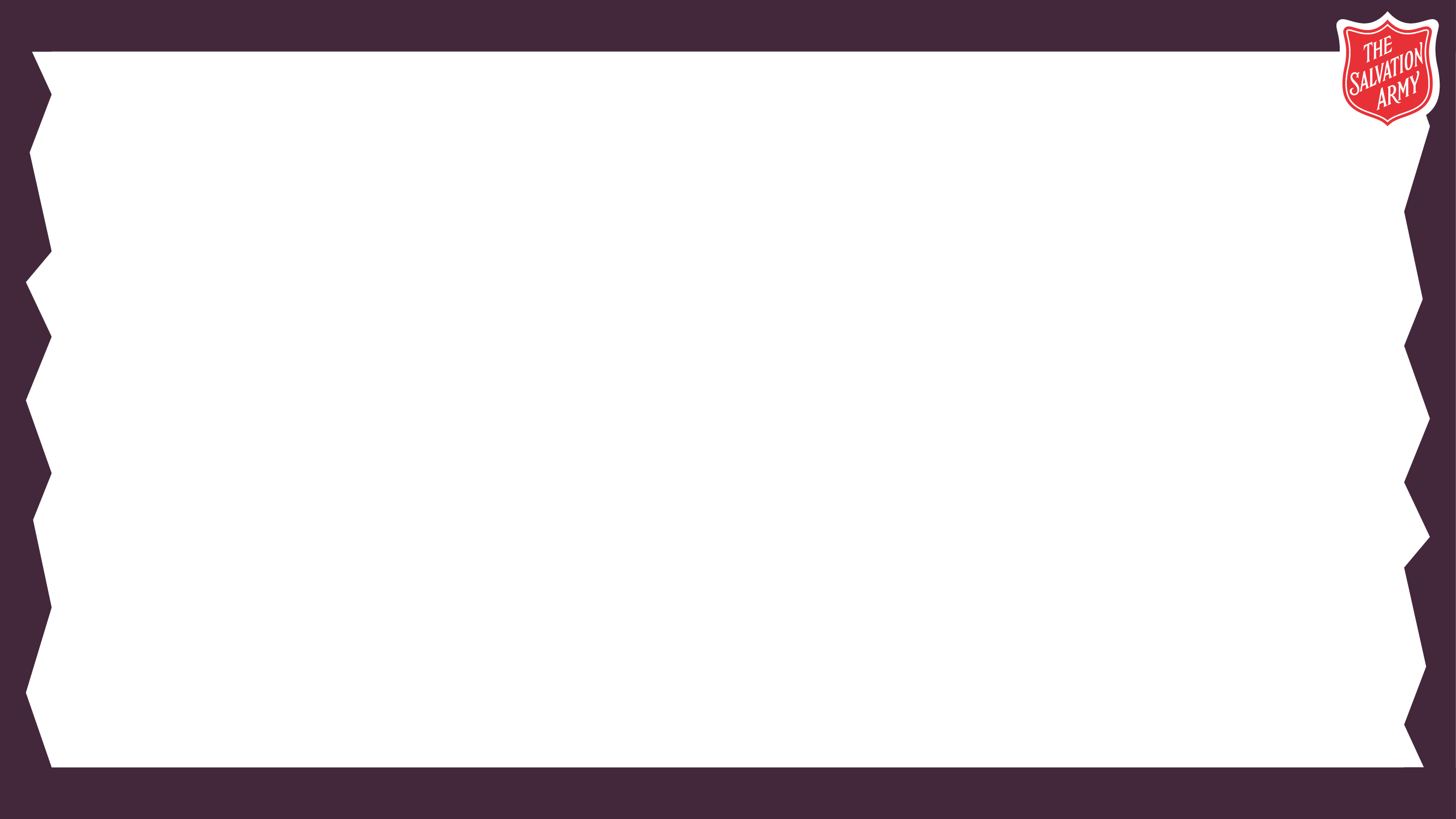 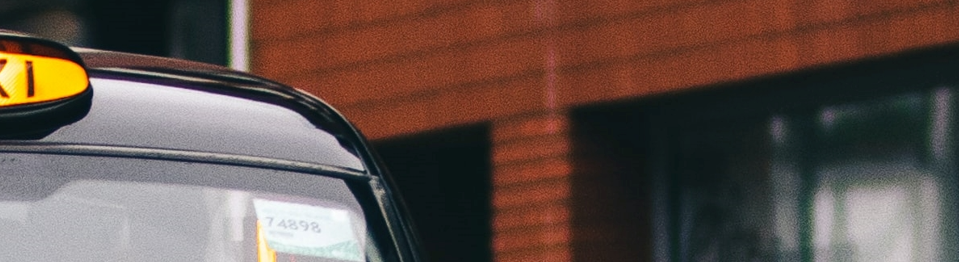 Employment: Guess the job
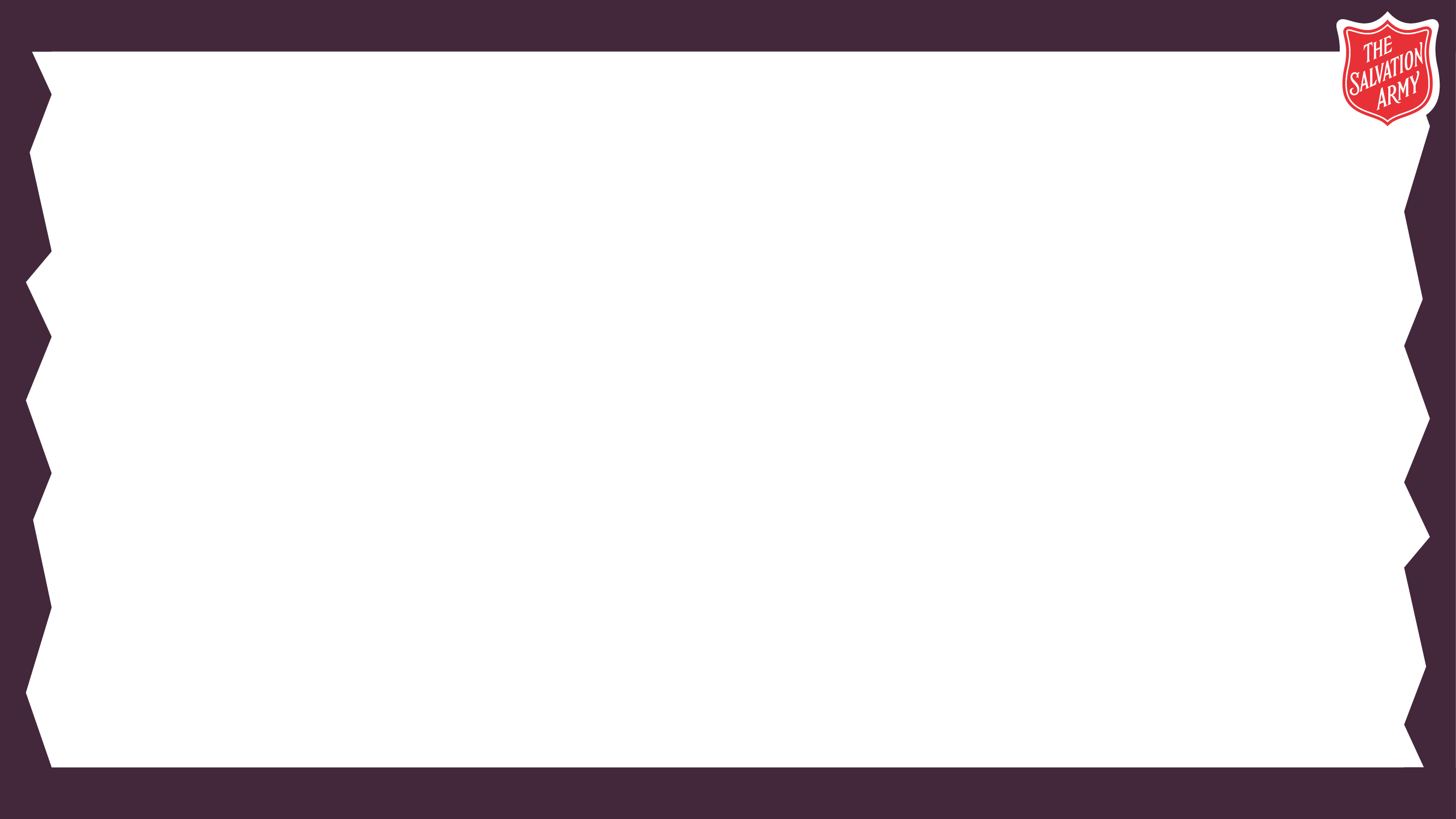 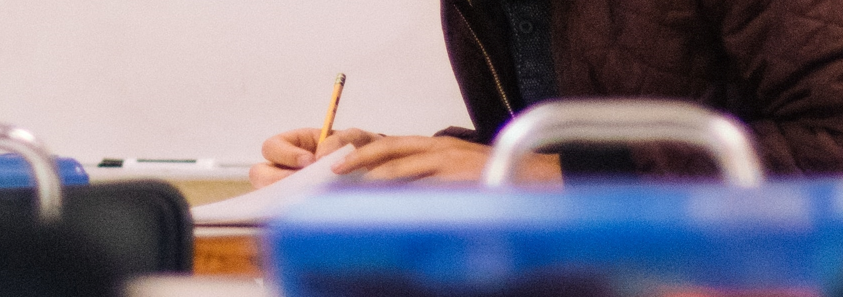 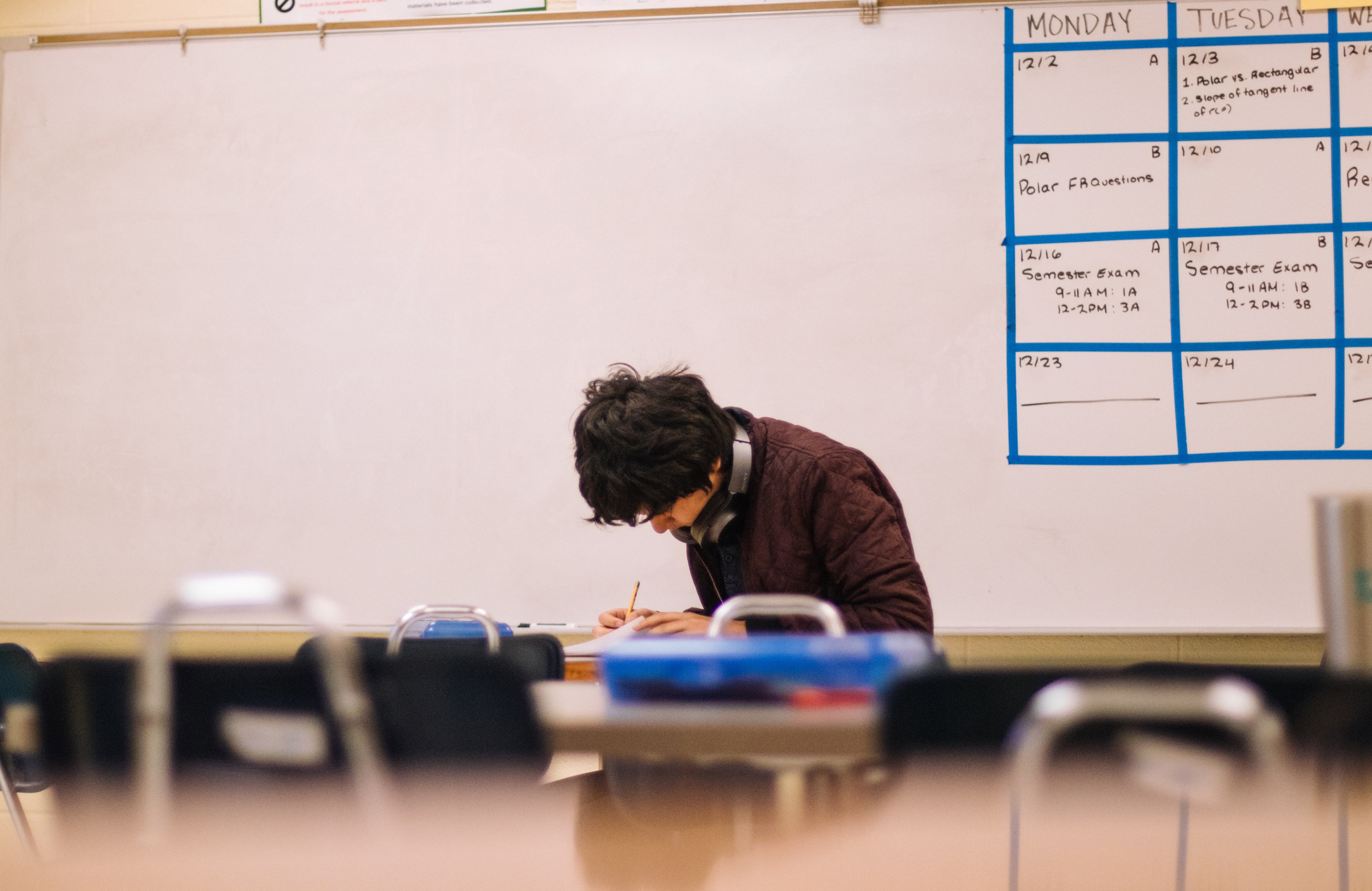 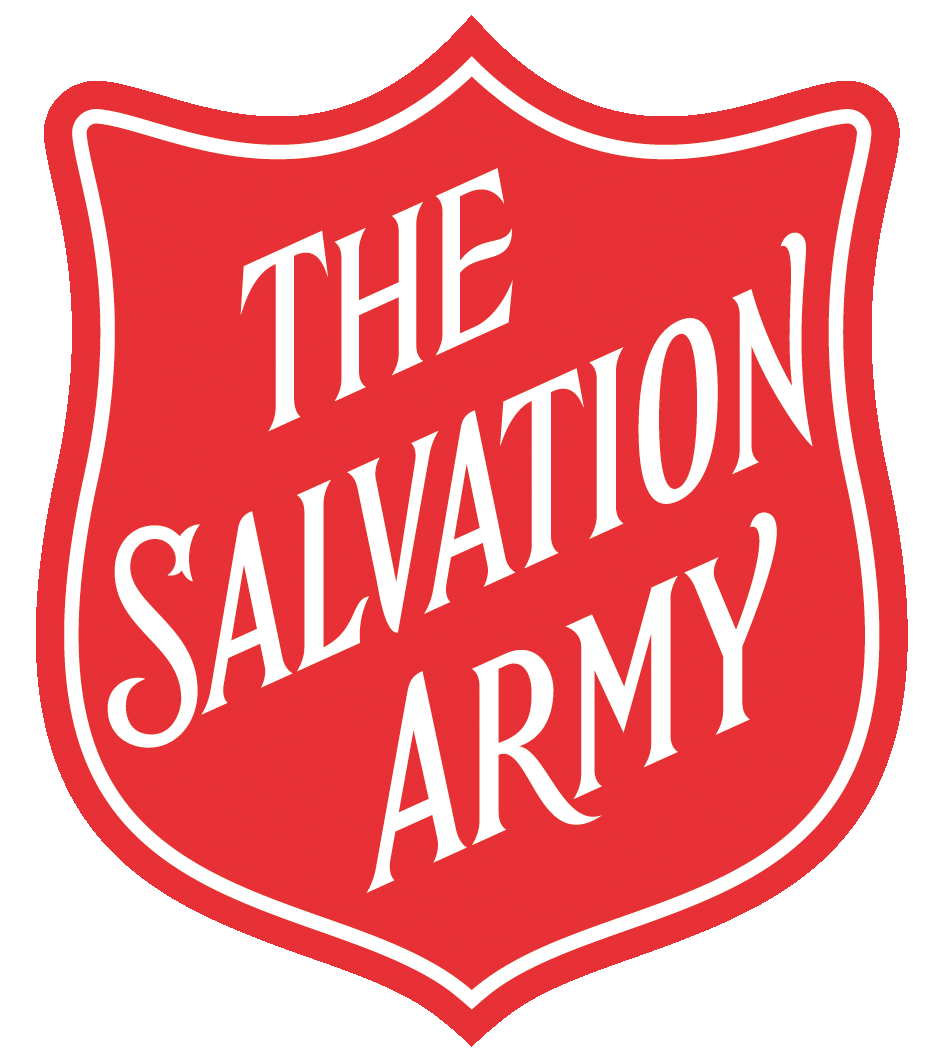 Employment: Guess the job
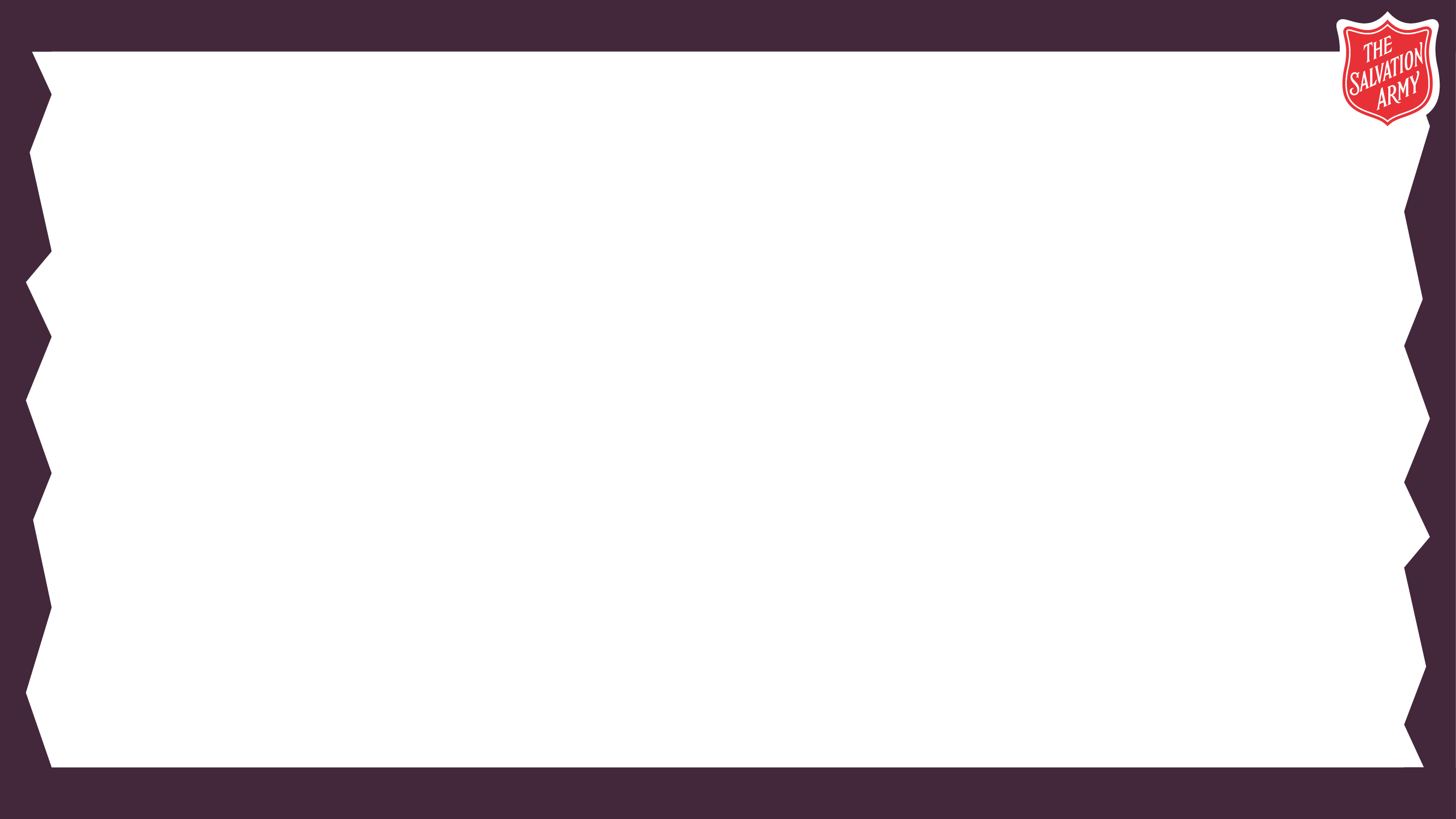 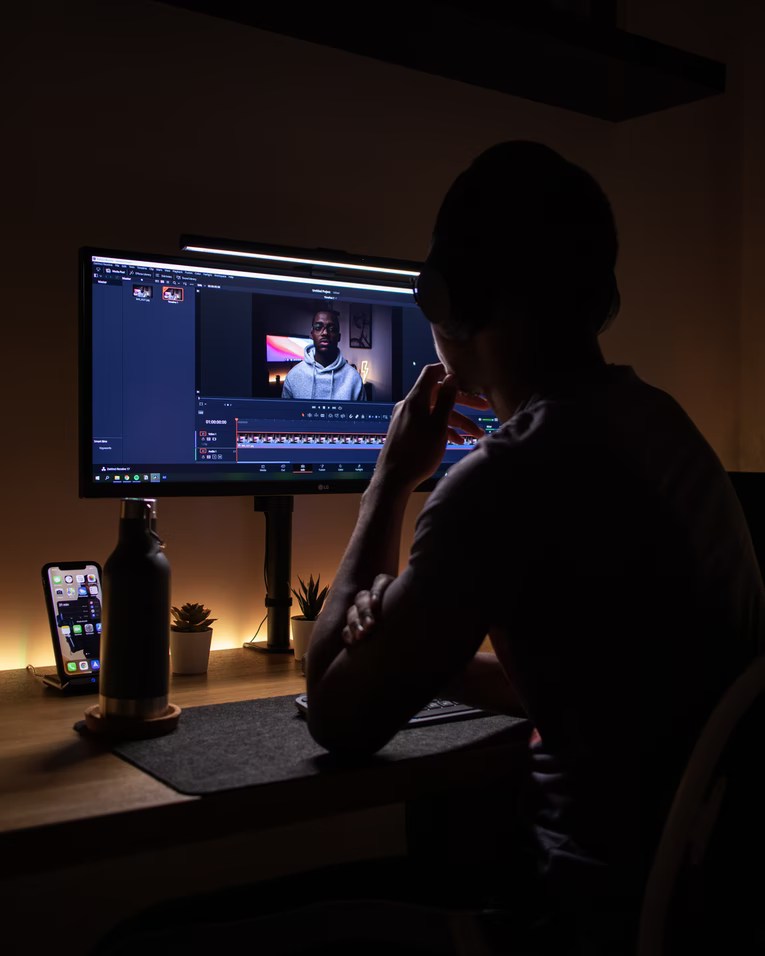 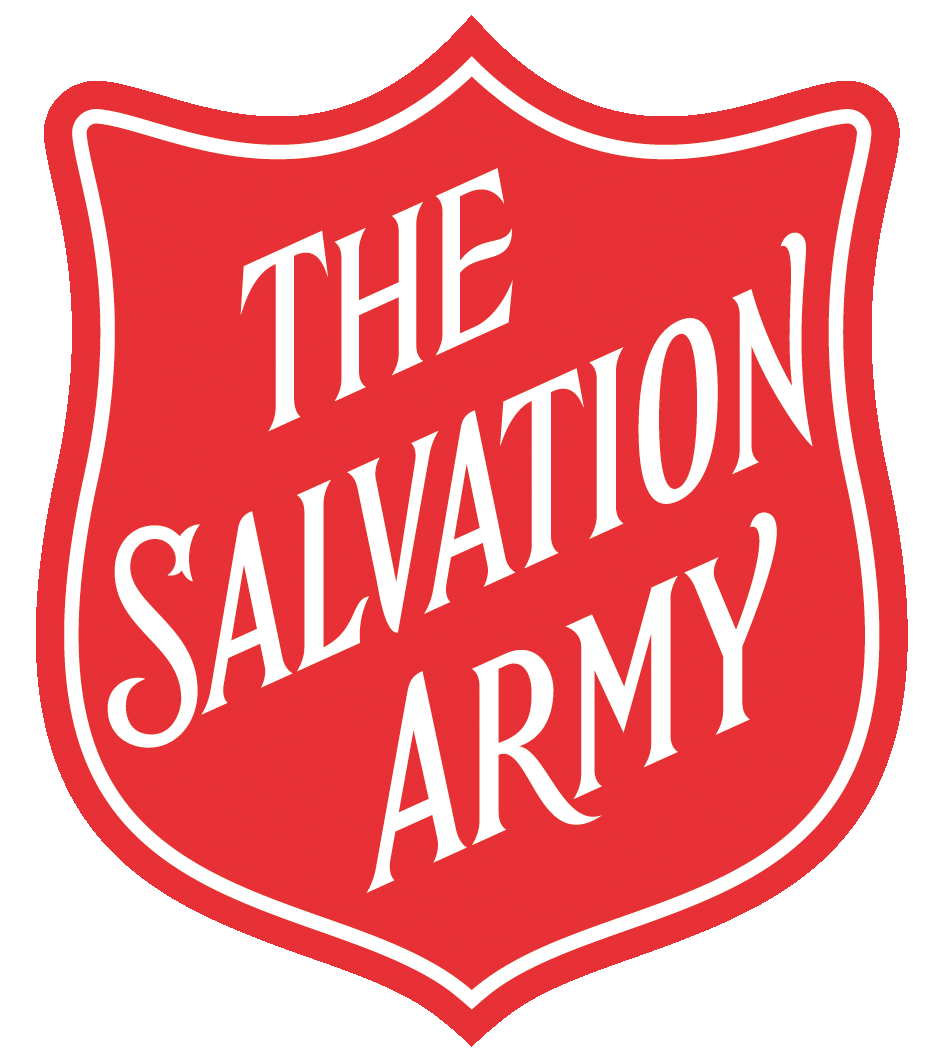 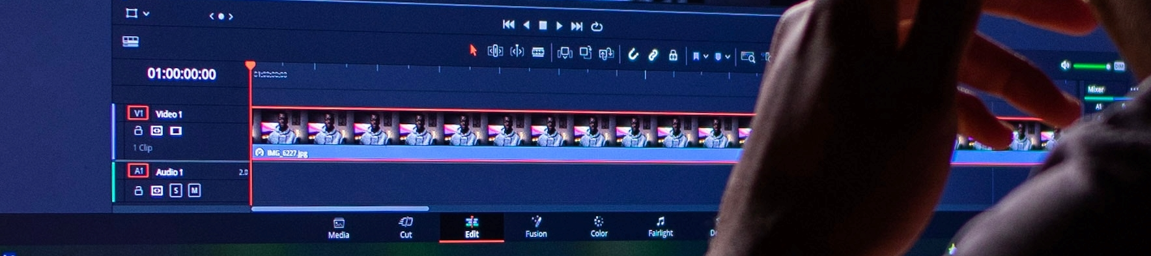 Employment: Guess the job
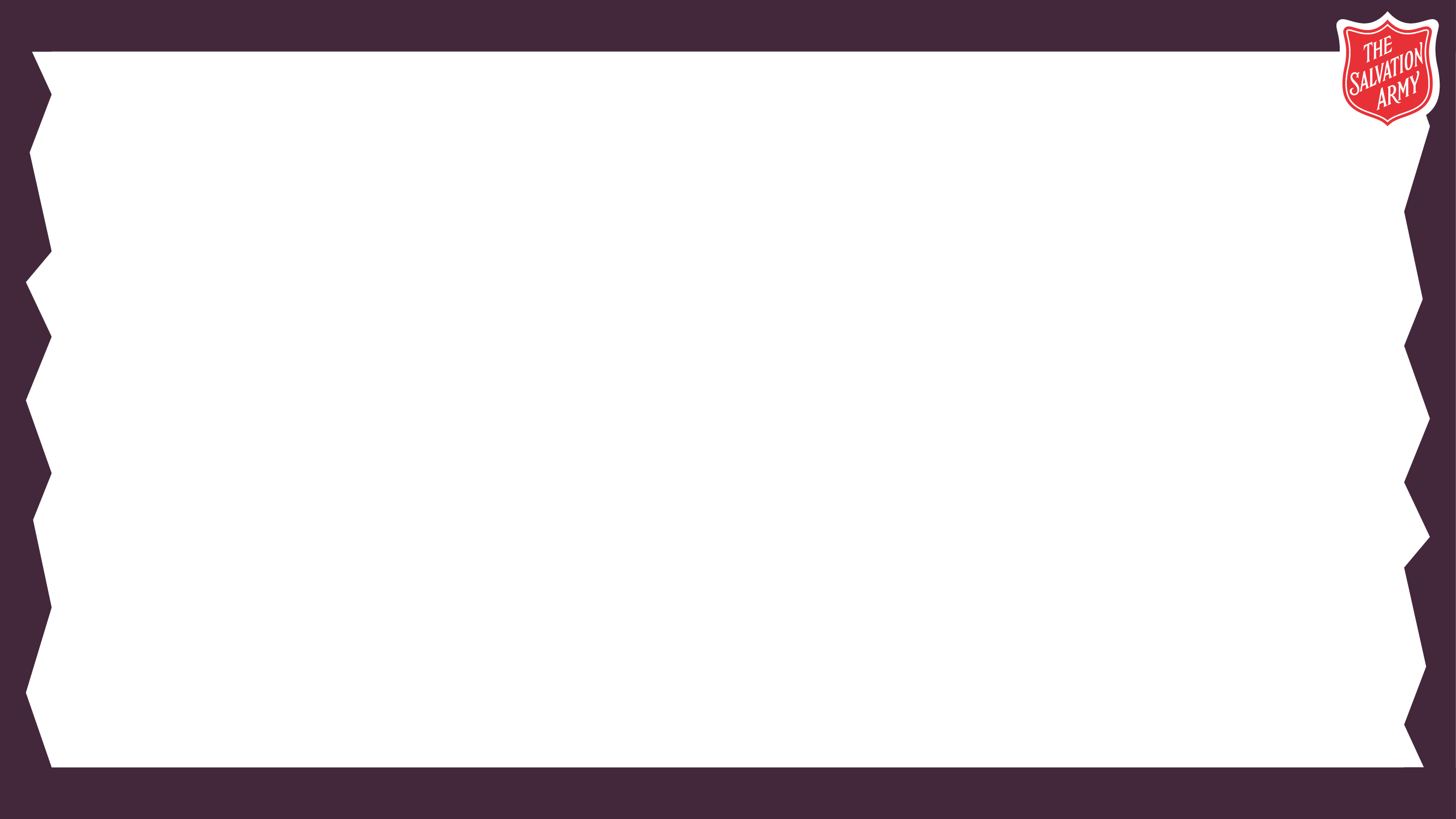 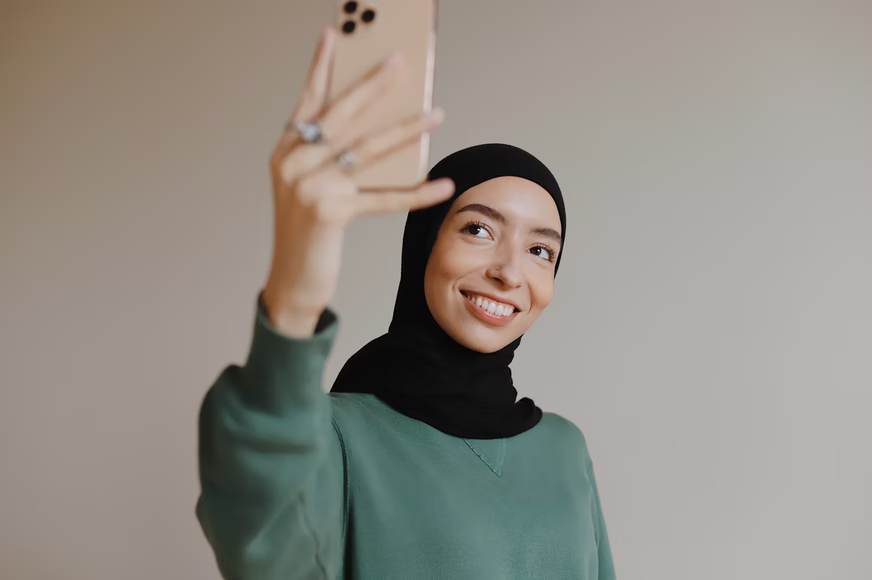 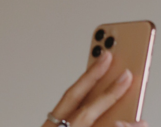 Employment: Guess the job
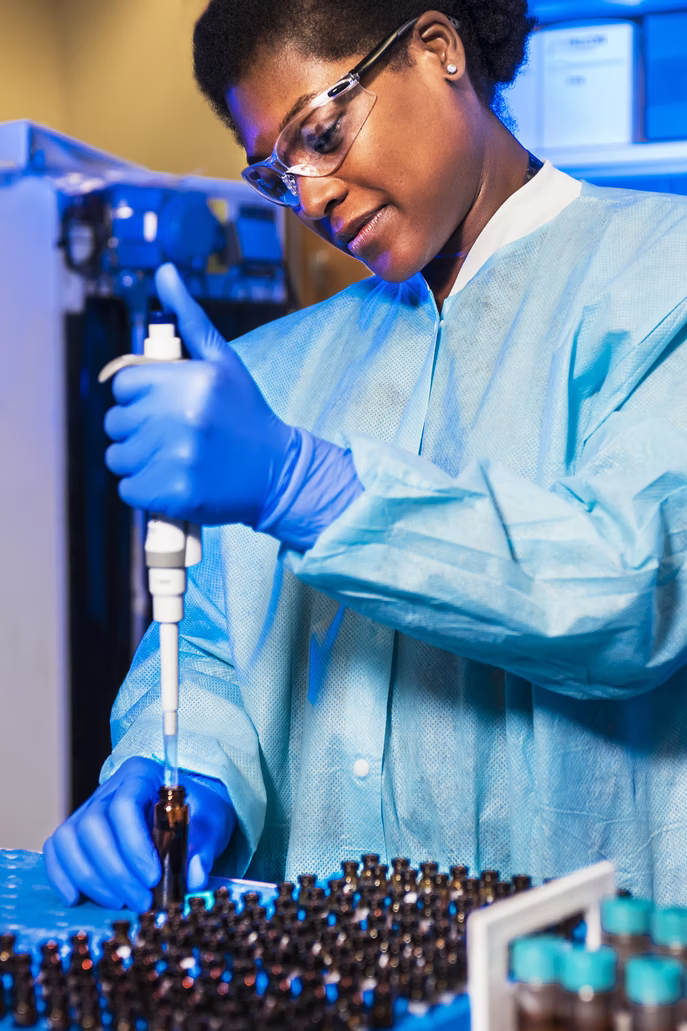 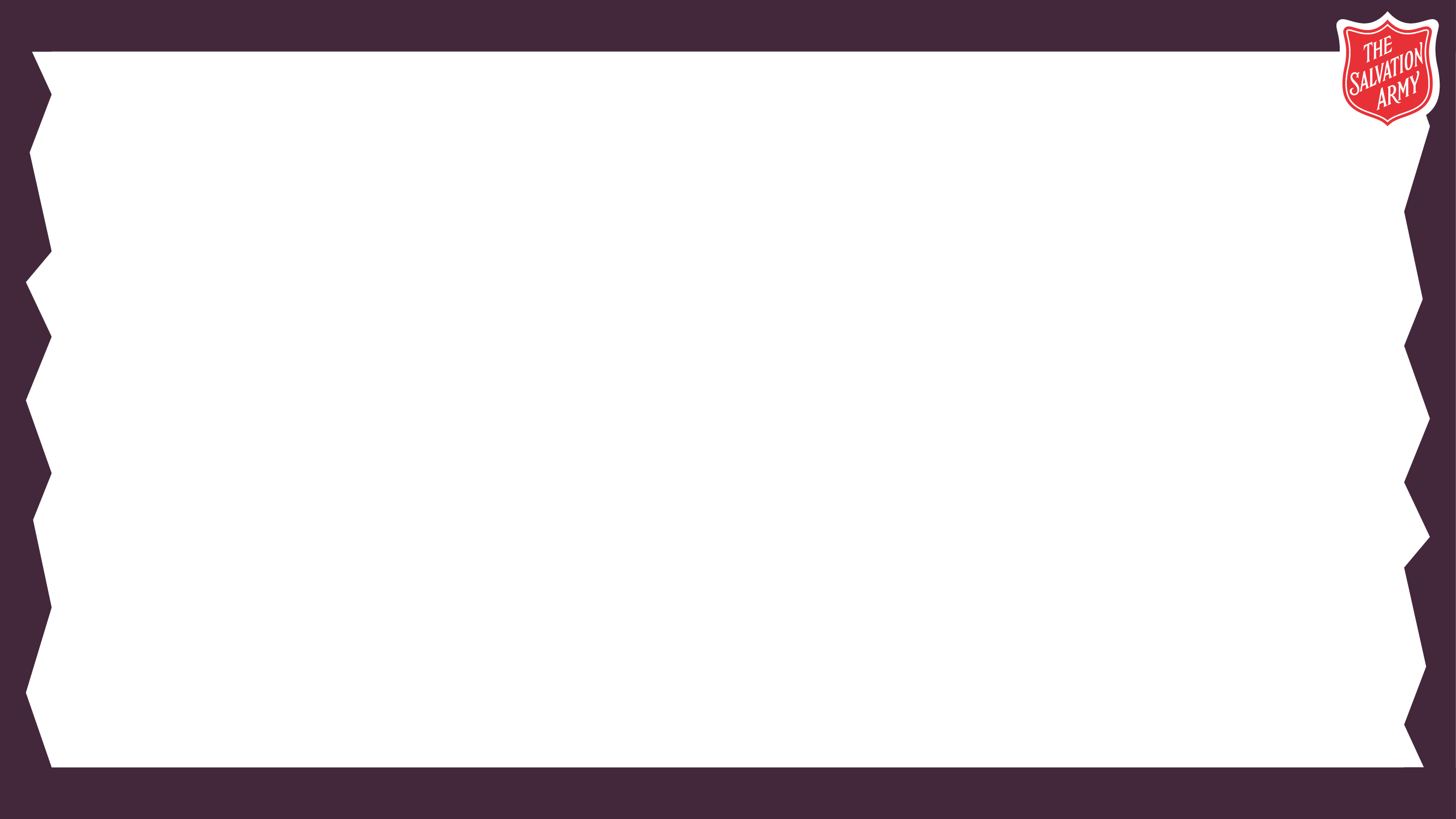 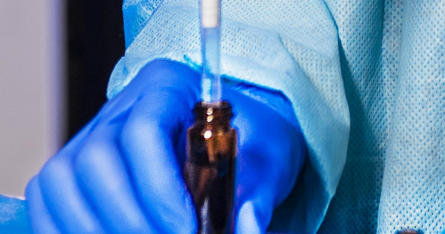 Employment: Guess the job
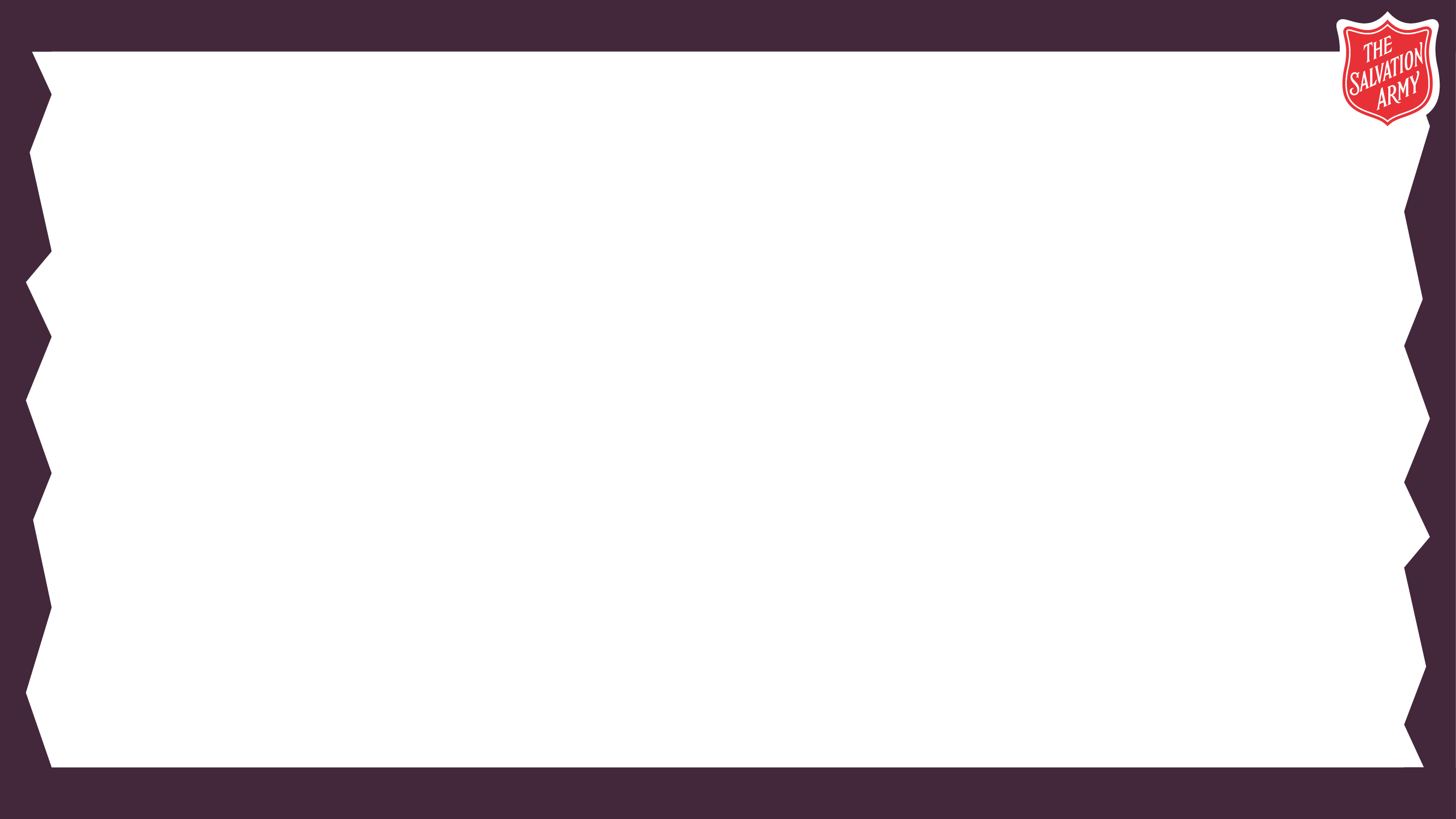 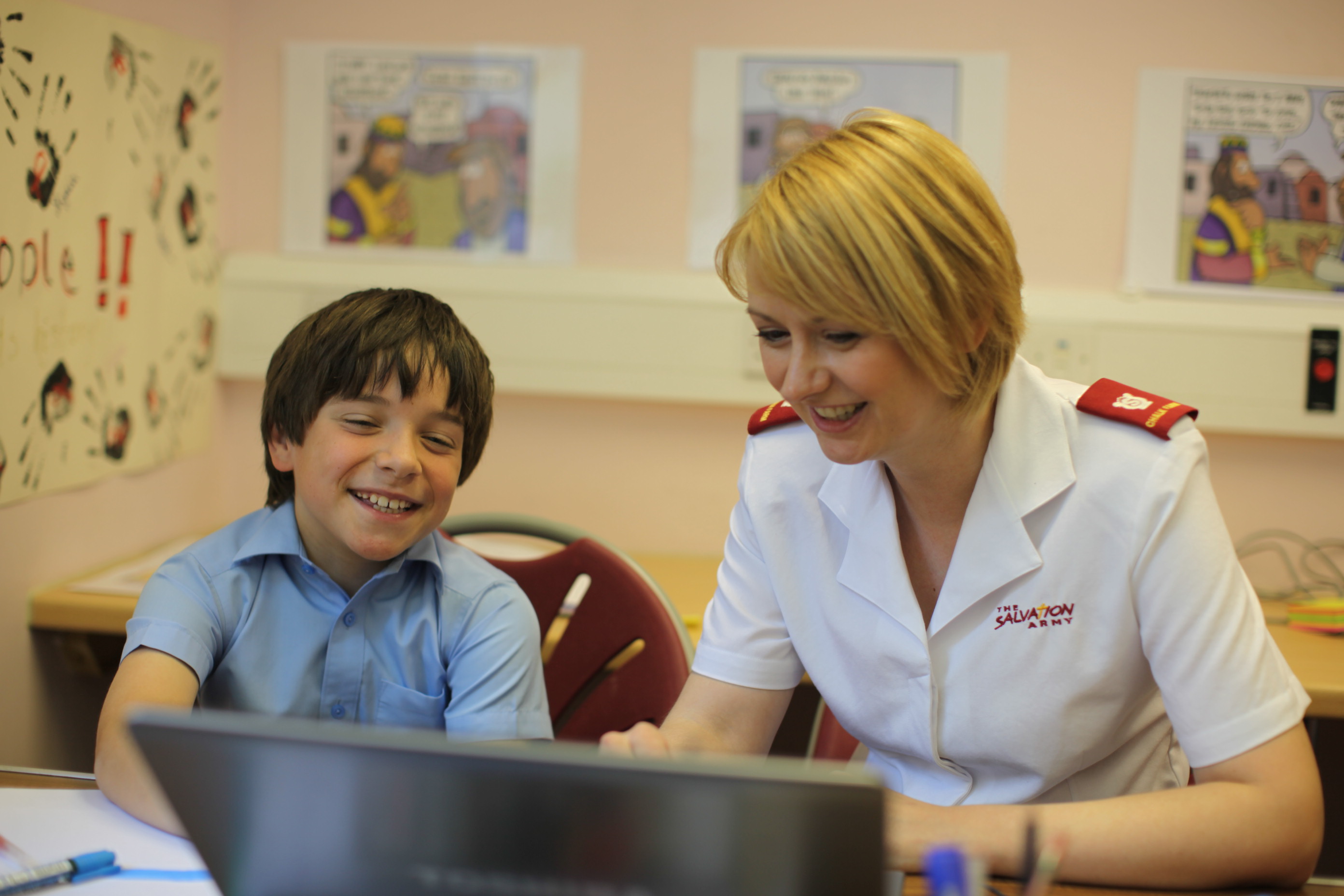 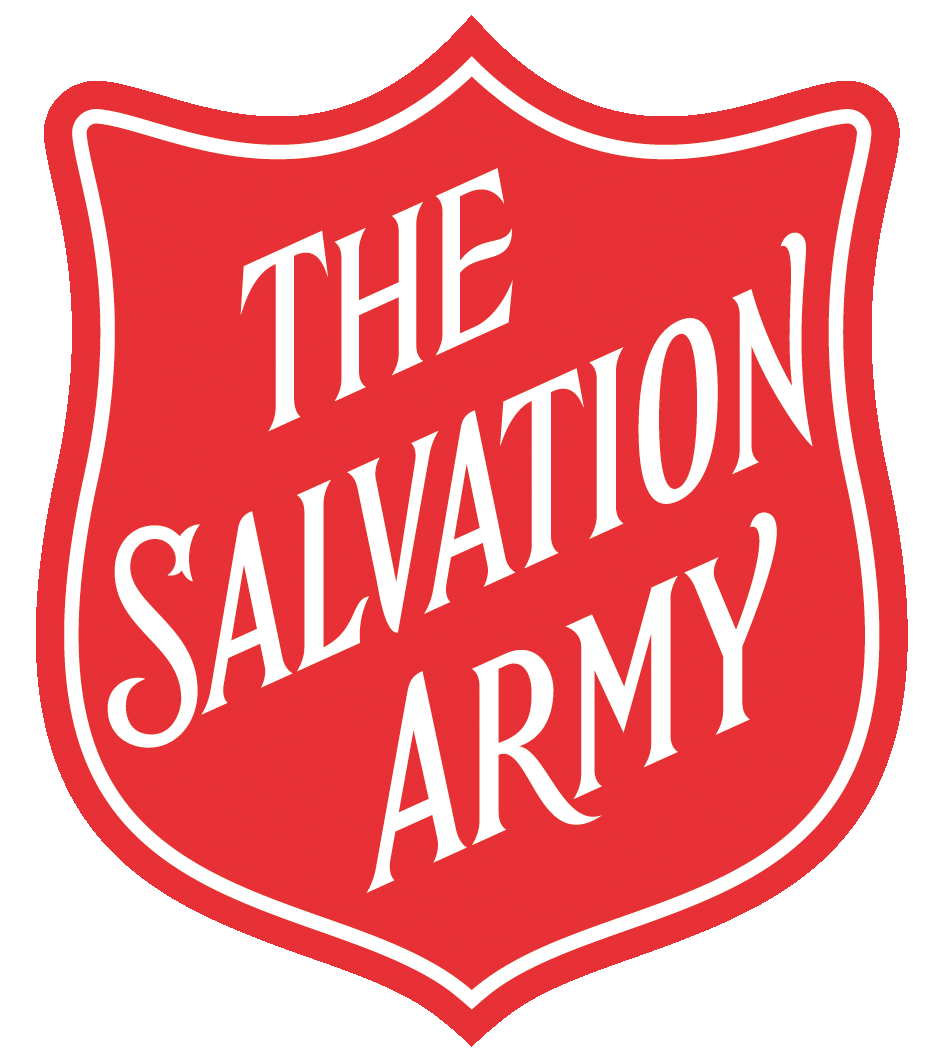 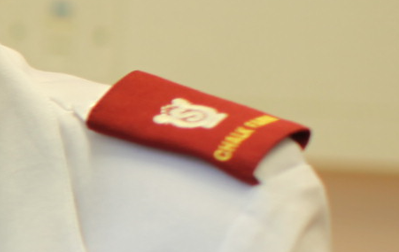 Employment: Guess the job
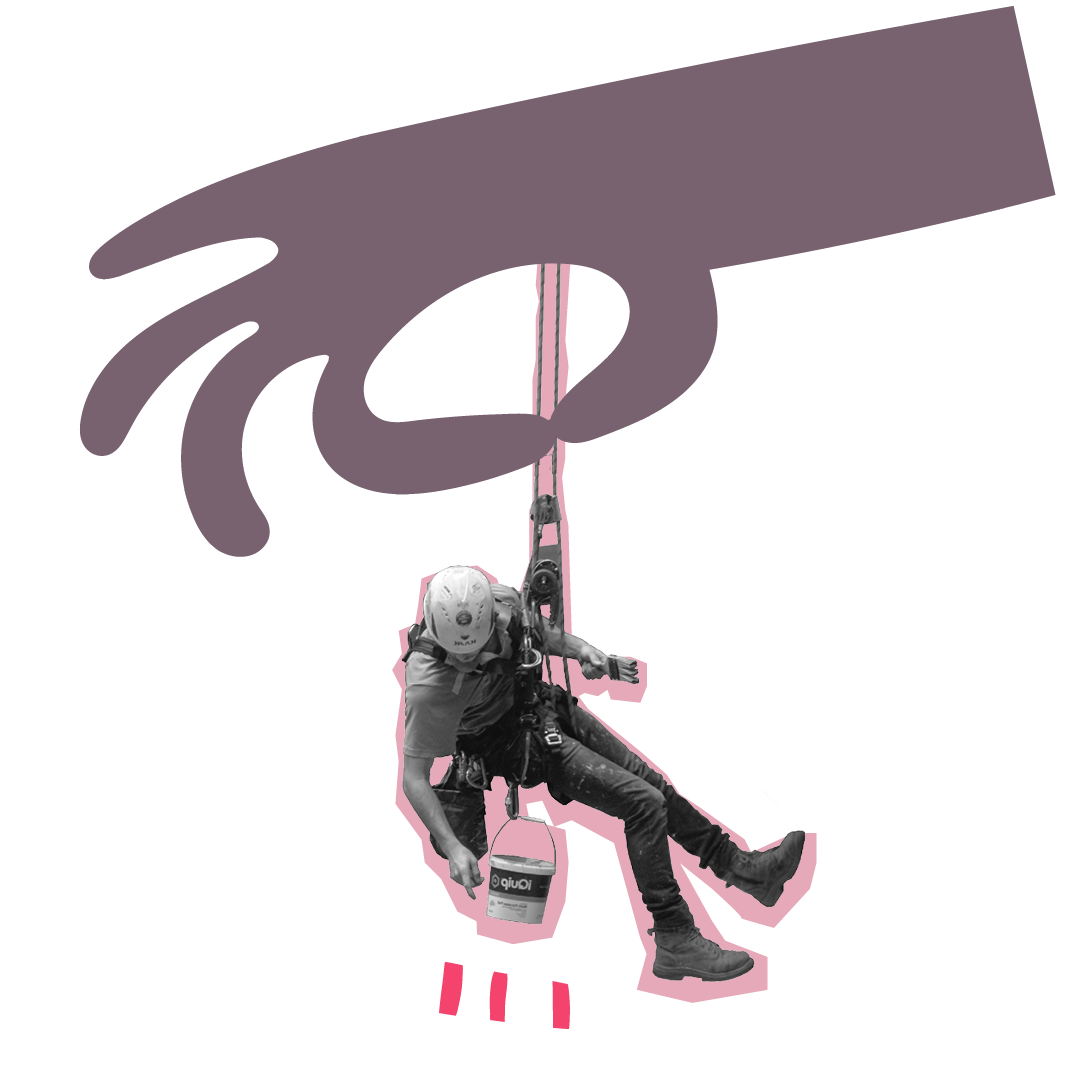 Employment and The Salvation Army
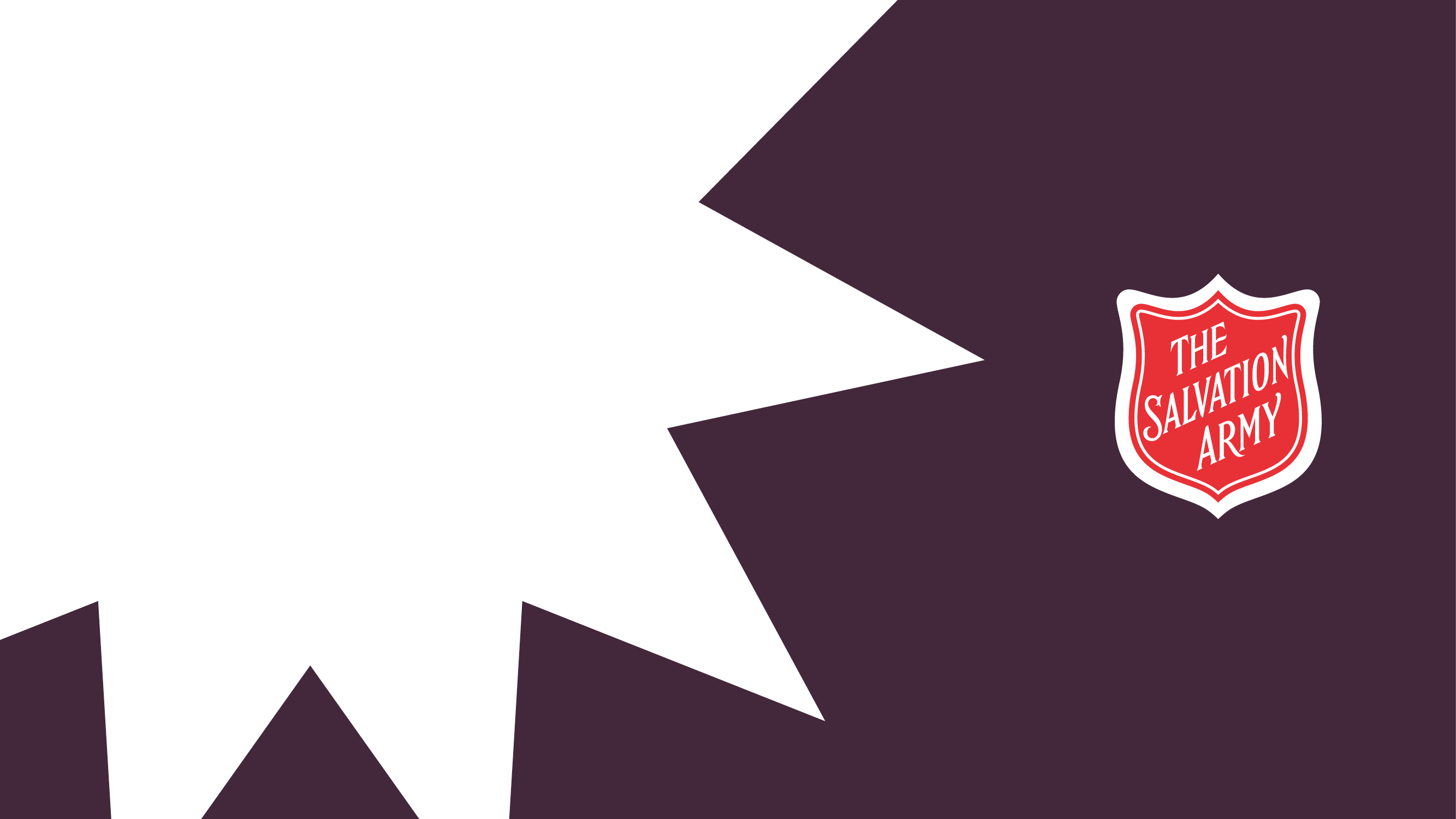 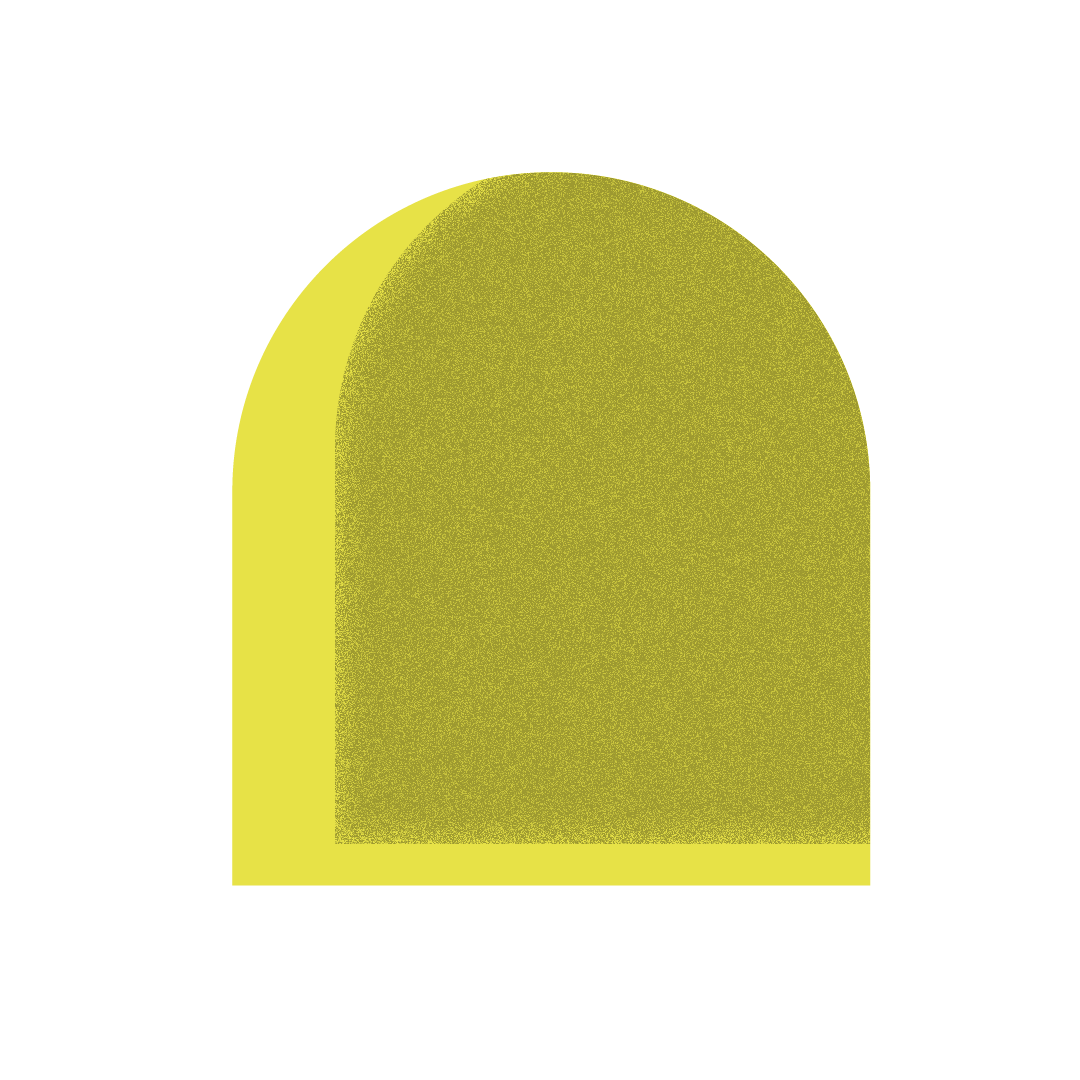 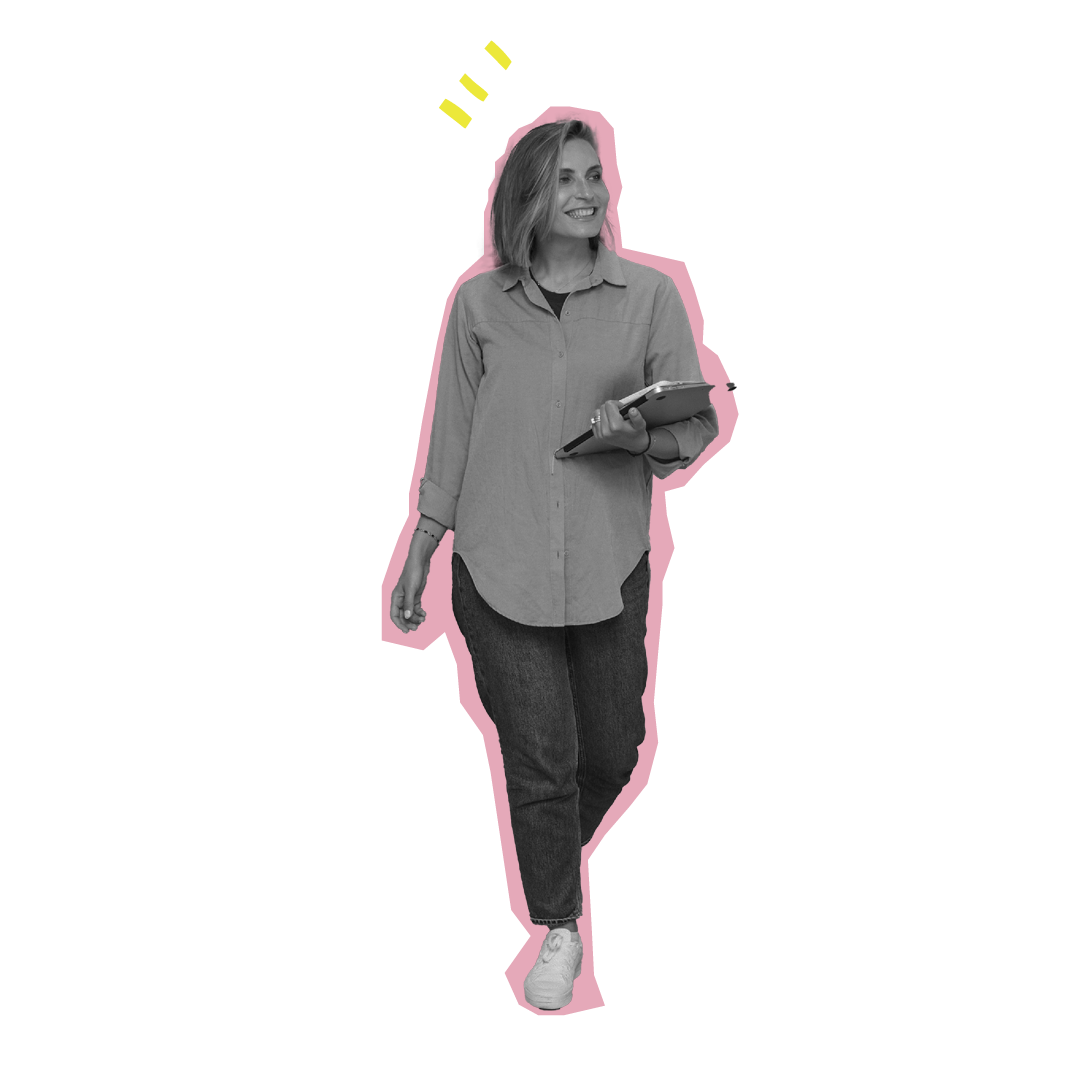 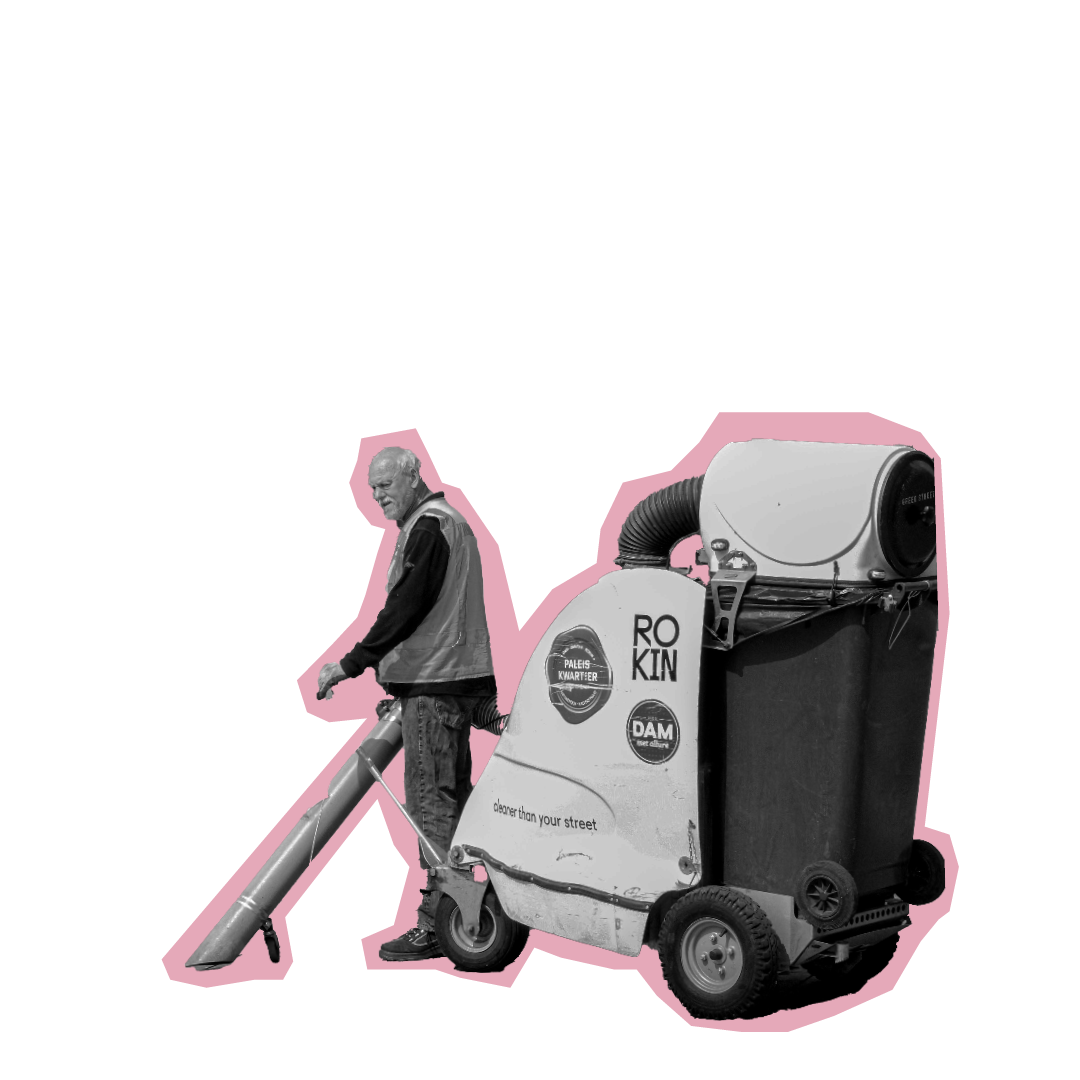 To highlight the impactthe pandemic had on  employment

To understand how The Salvation Army helps people to find  employment
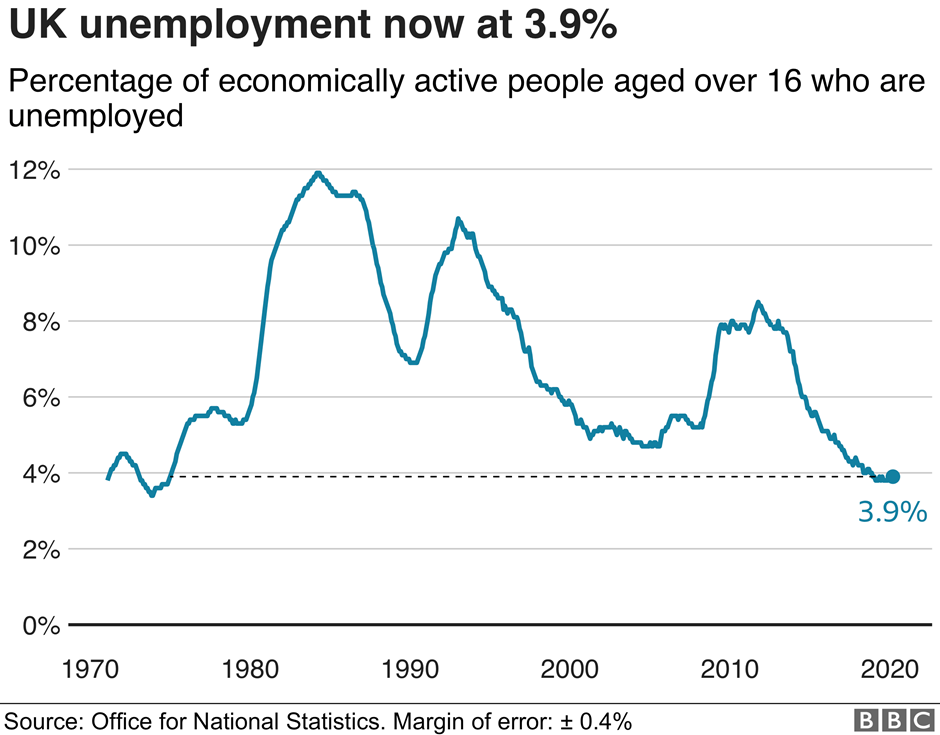 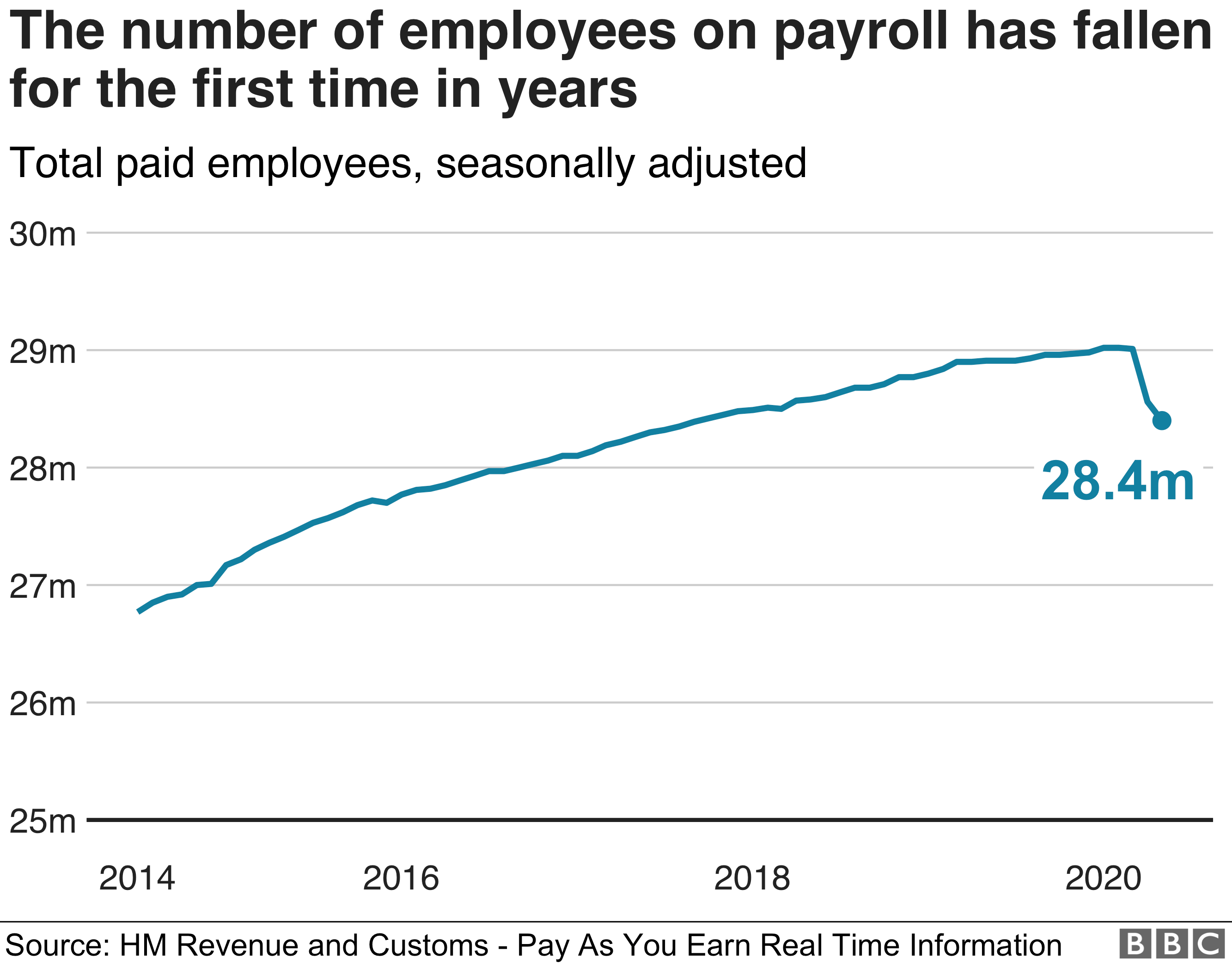 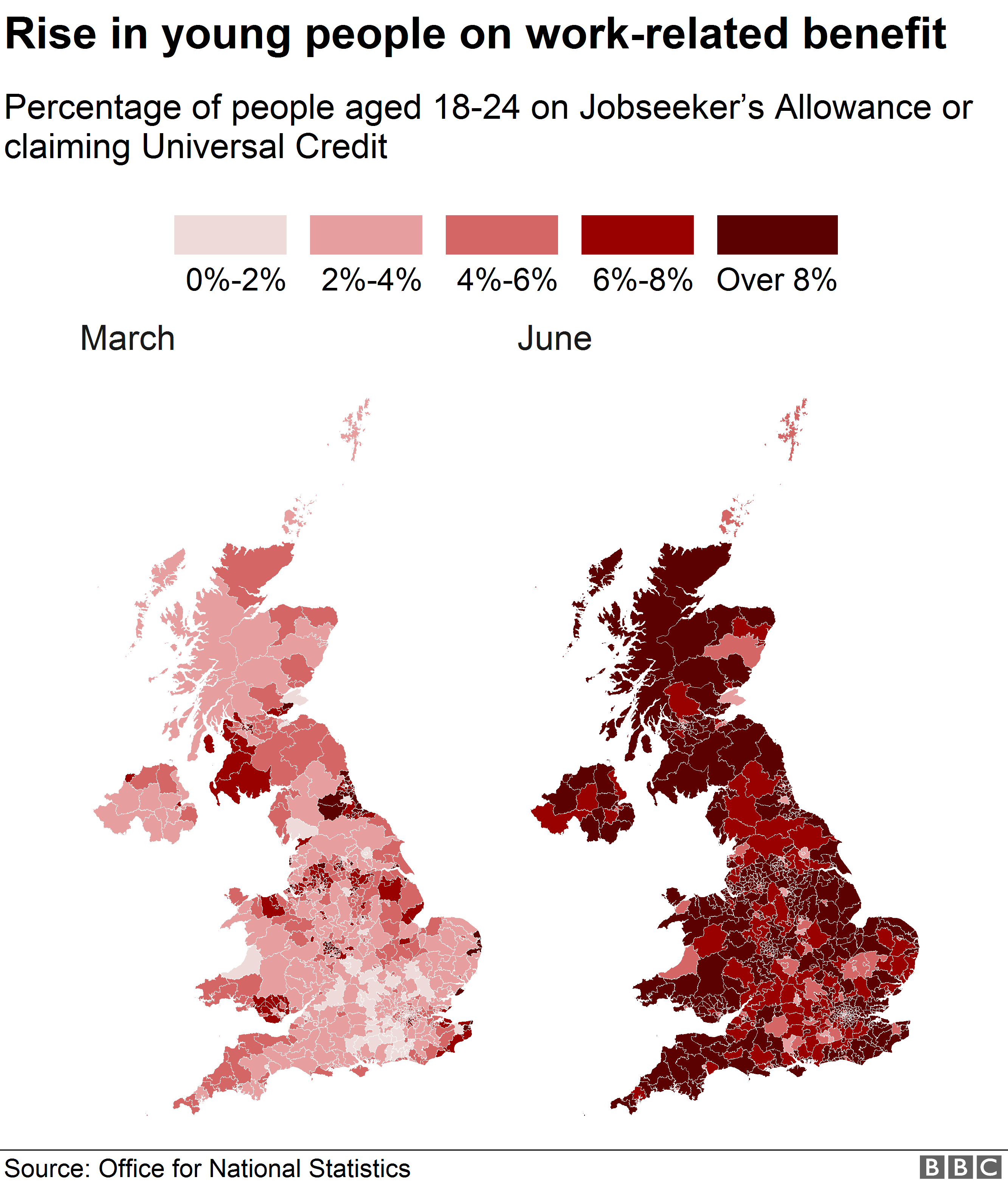 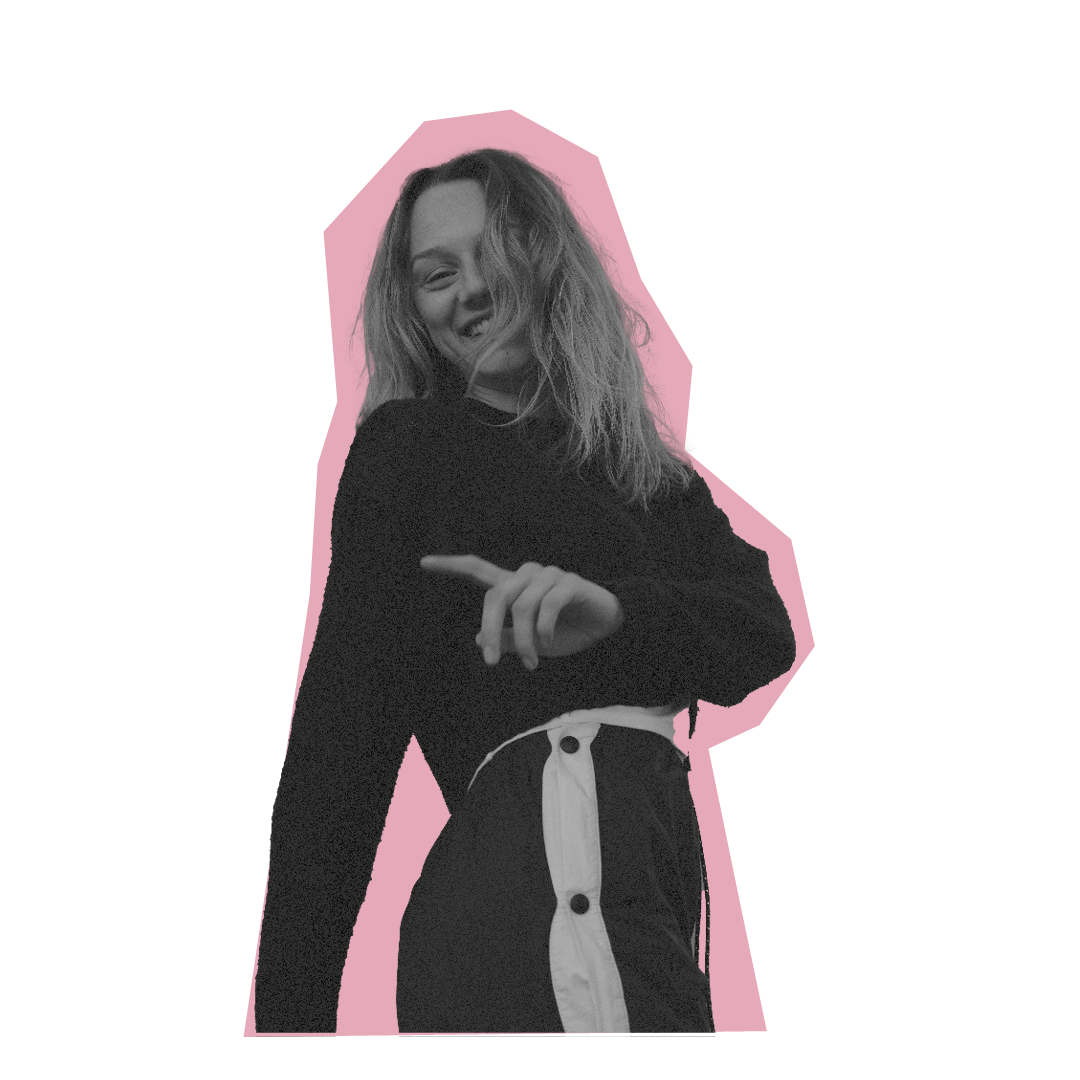 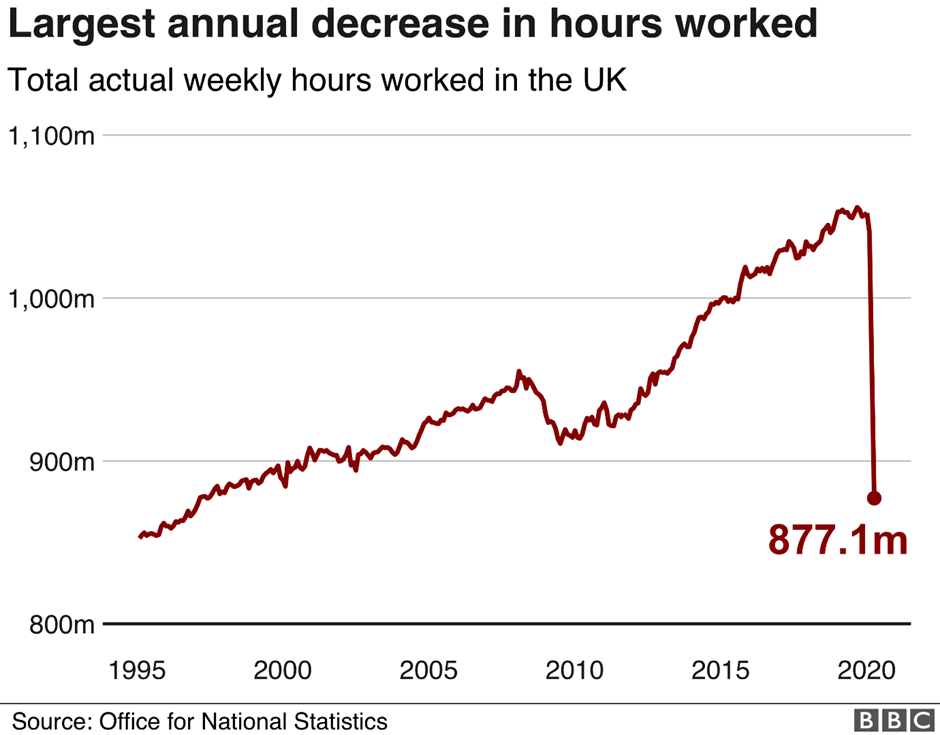 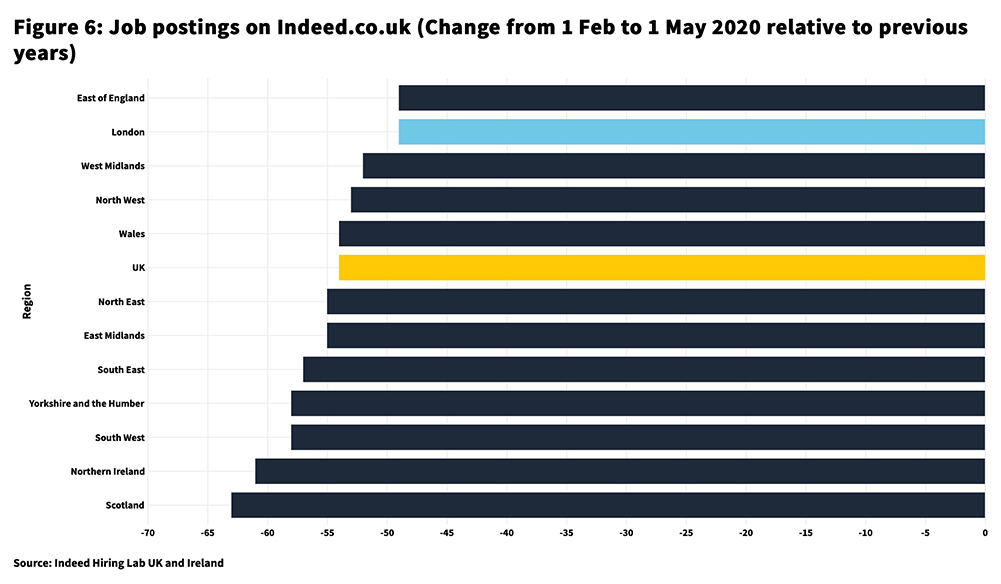 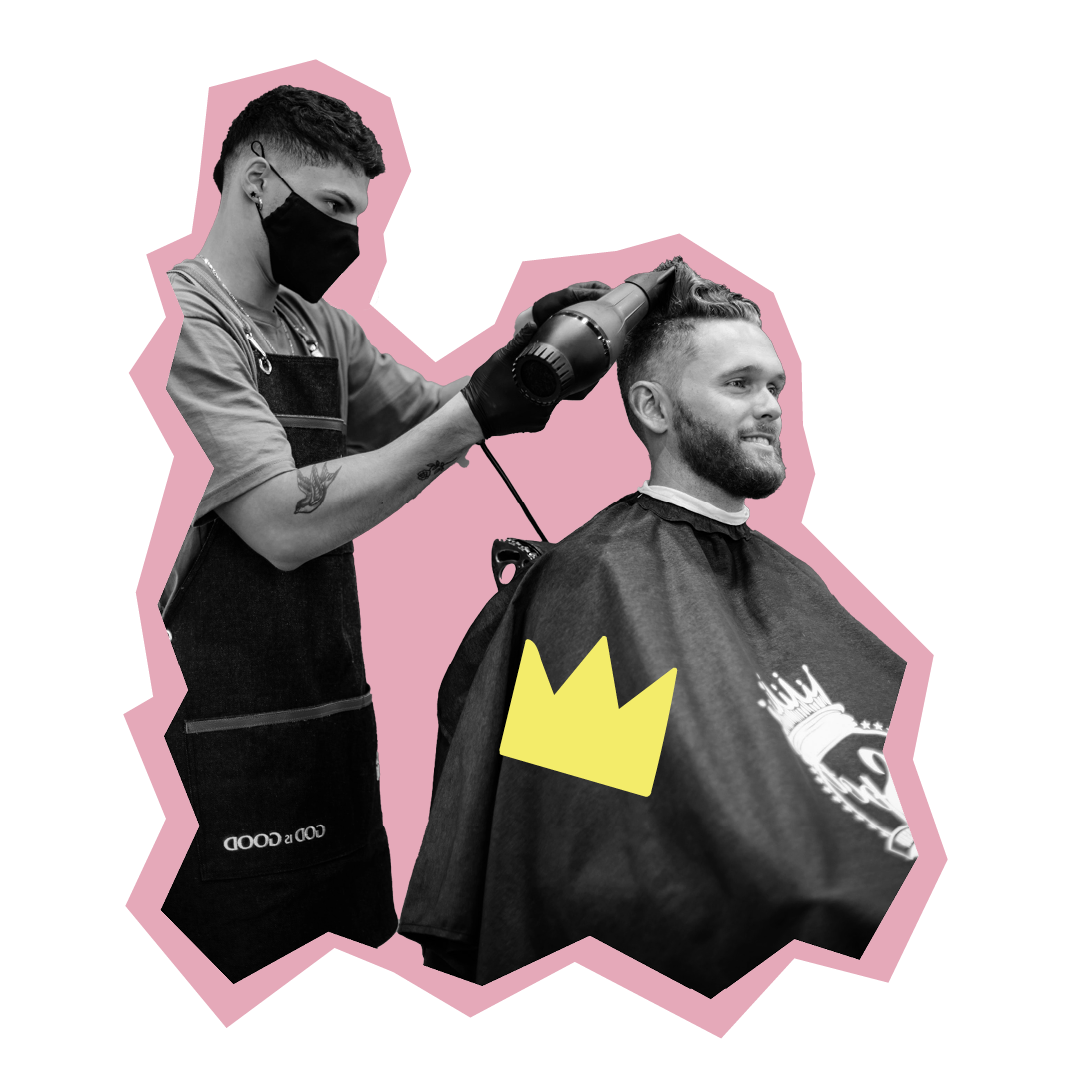 Employment : Data analysis (pandemic focus)
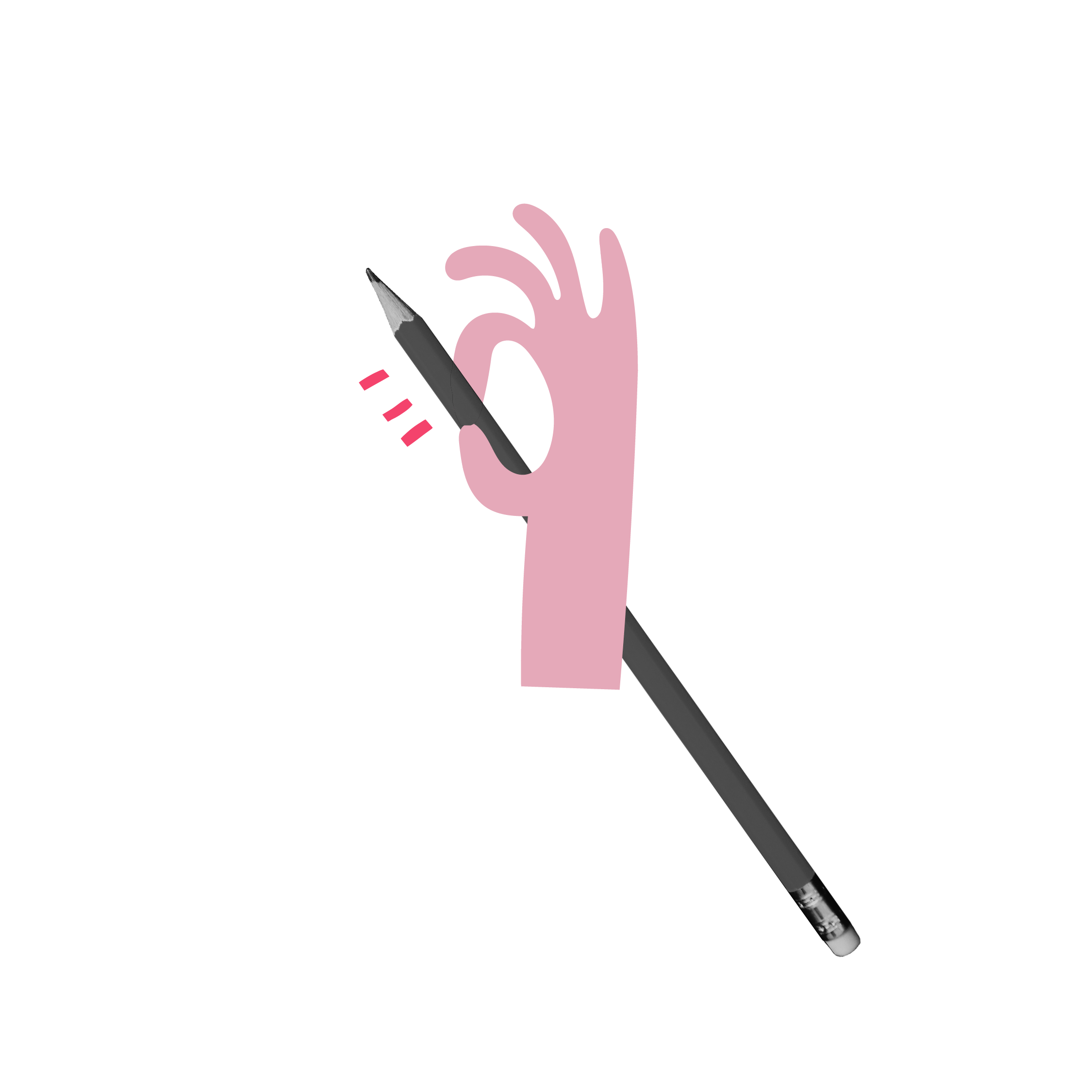 Is a place where retired soldiers go
T				F
The Salvation Army…
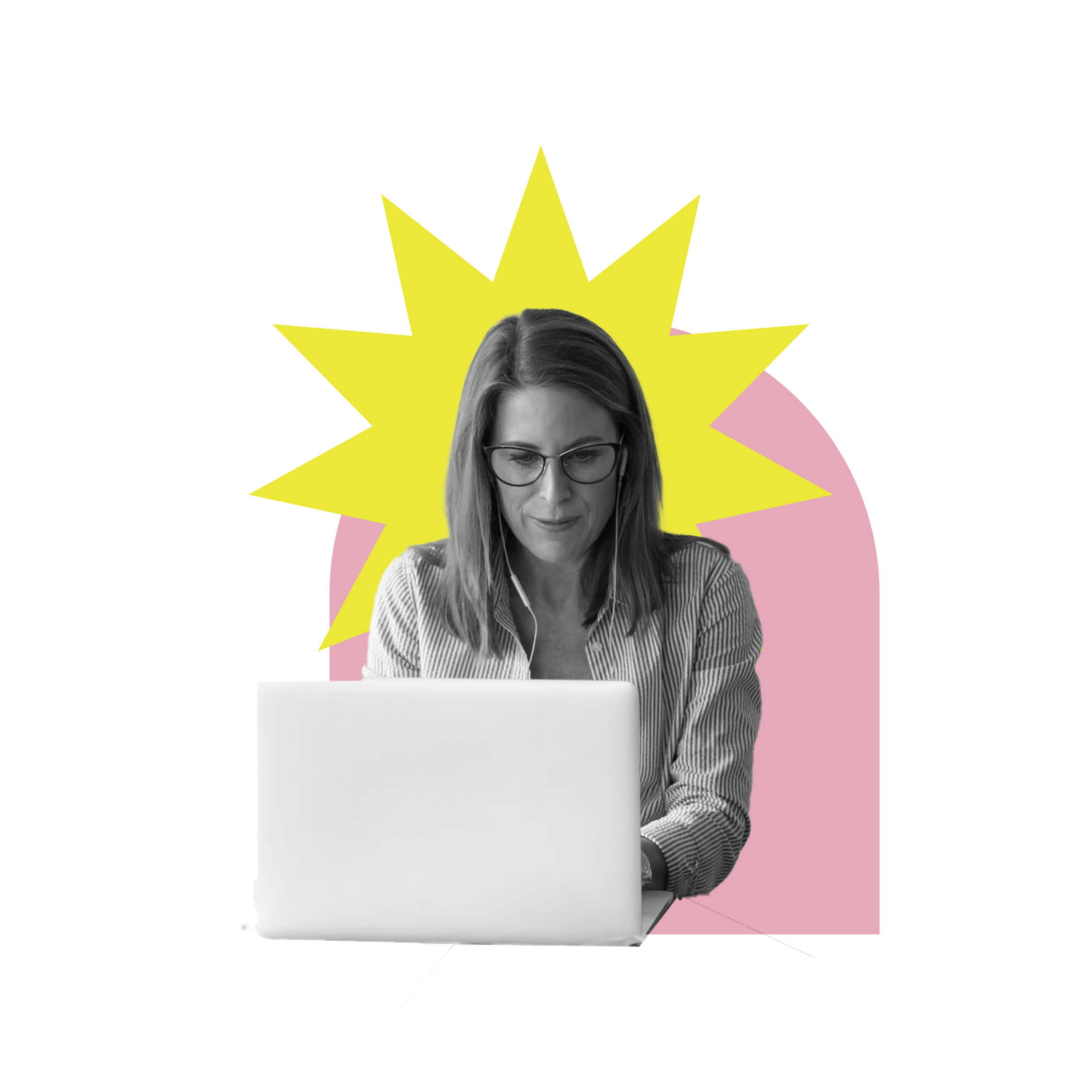 Is a church	

           T                 F
Is a charity	

T	F
Is about 60 years old

T	F
Have church services on a Sunday
T	F
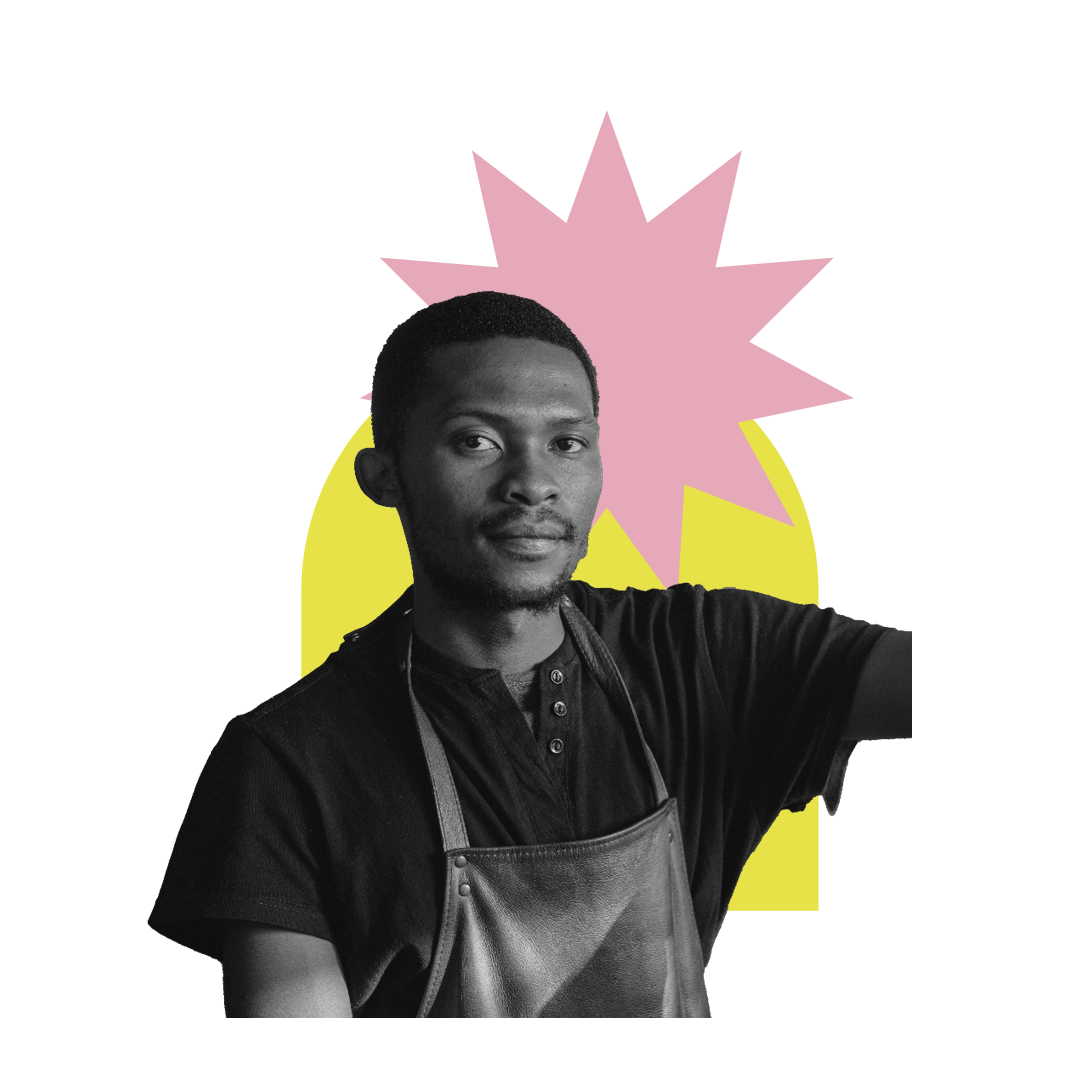 Only use brass instruments in their services
T	F
Only helps people that are Christians
T	F
Everyone wears uniform

T	F
Employment: The Salvation Army
[Speaker Notes: 1. While the ‘Army’ may make you think this is true, Founder William Booth coined the name ‘Salvation Army’ as an indication of how serious the movement was in showing God’s love!
4. 158 years old (The Salvation Army was founded in 1865)
5. As well as midweek events for members and the community
6. You may have seen brass bands associated with The Salvation Army, and while these are still played, we also have choirs and modern music too.
7. We help the community irrespective of age, sex or race as a reflection of Jesus‘ teachings
8. Salvation Army ministers (officers) do, but only when they’re working – a bit like a priest in other churches. Members (or soldiers) can choose to wear a uniform for church, but they don’t have to.]
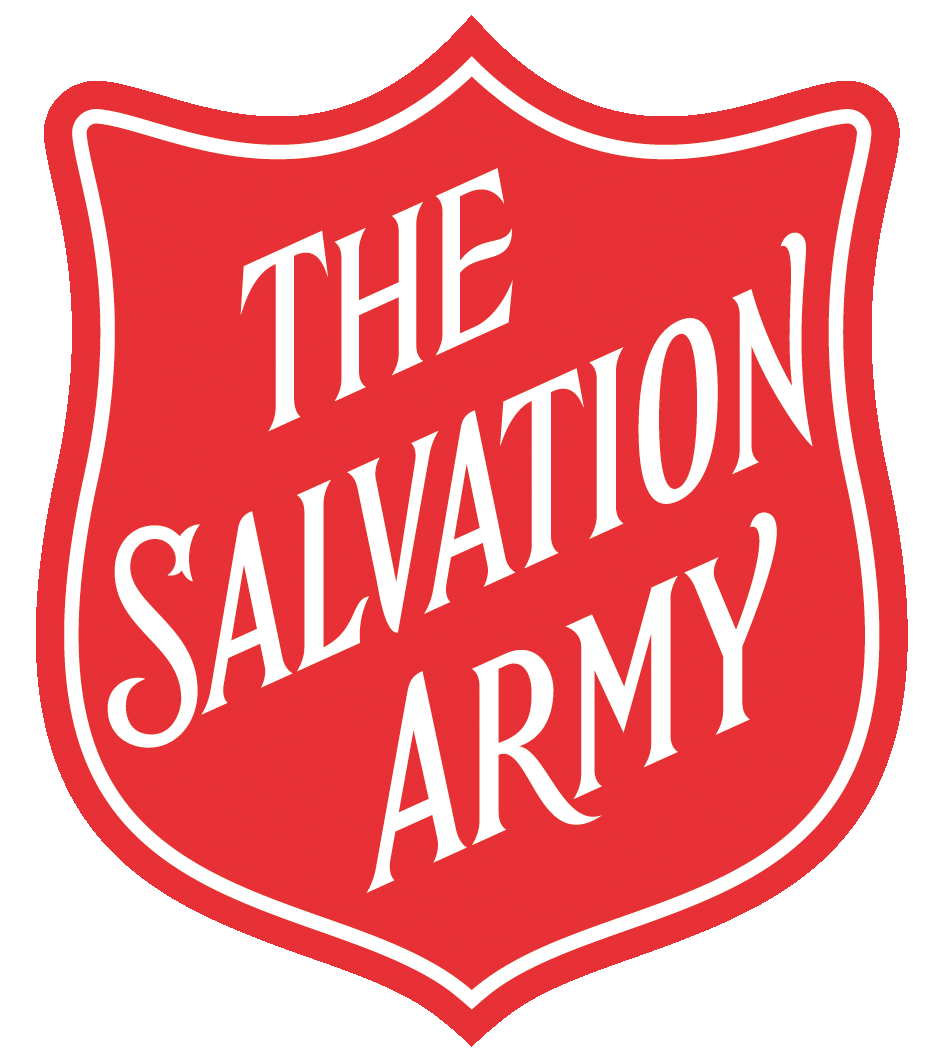 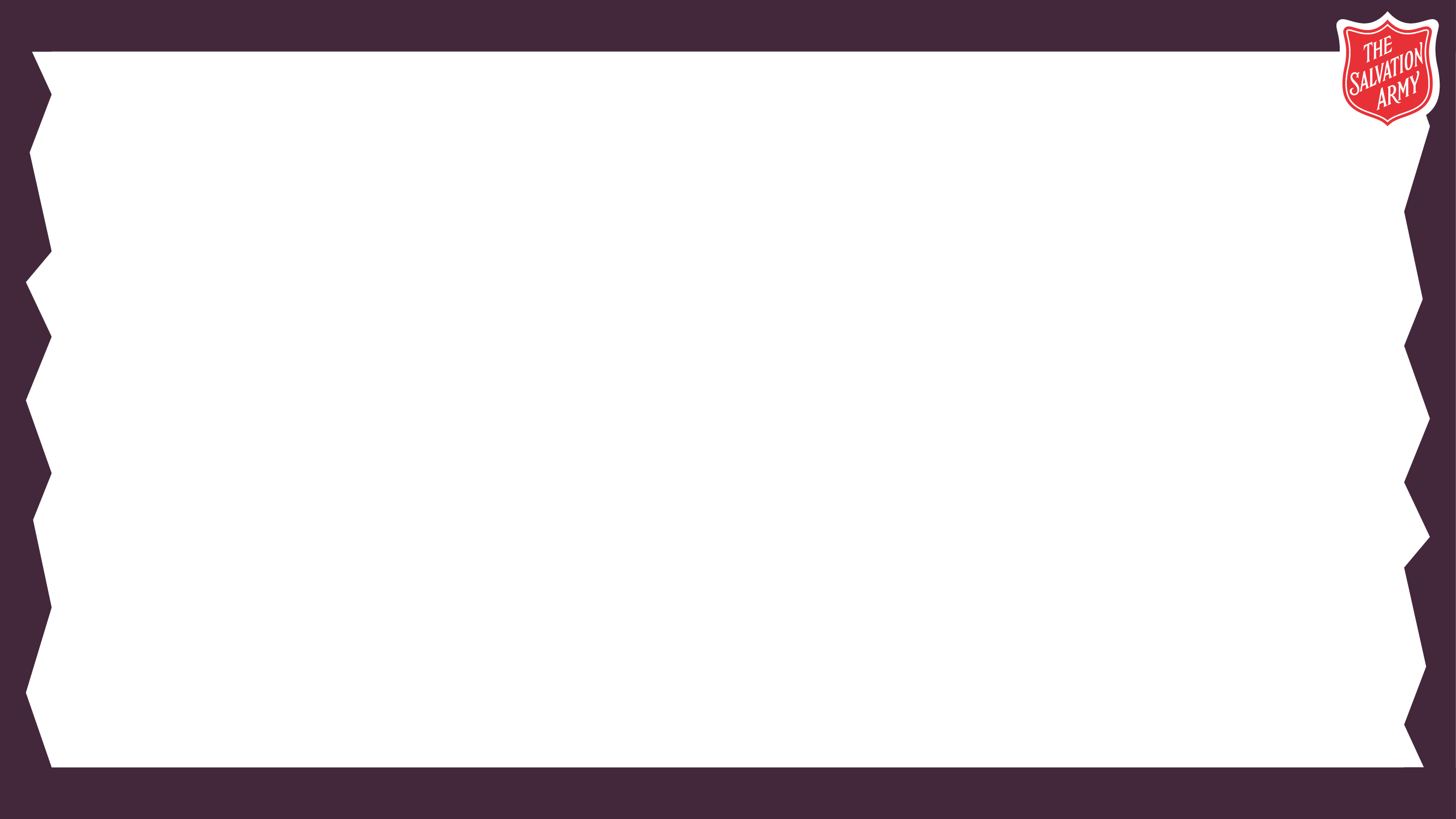 Employment
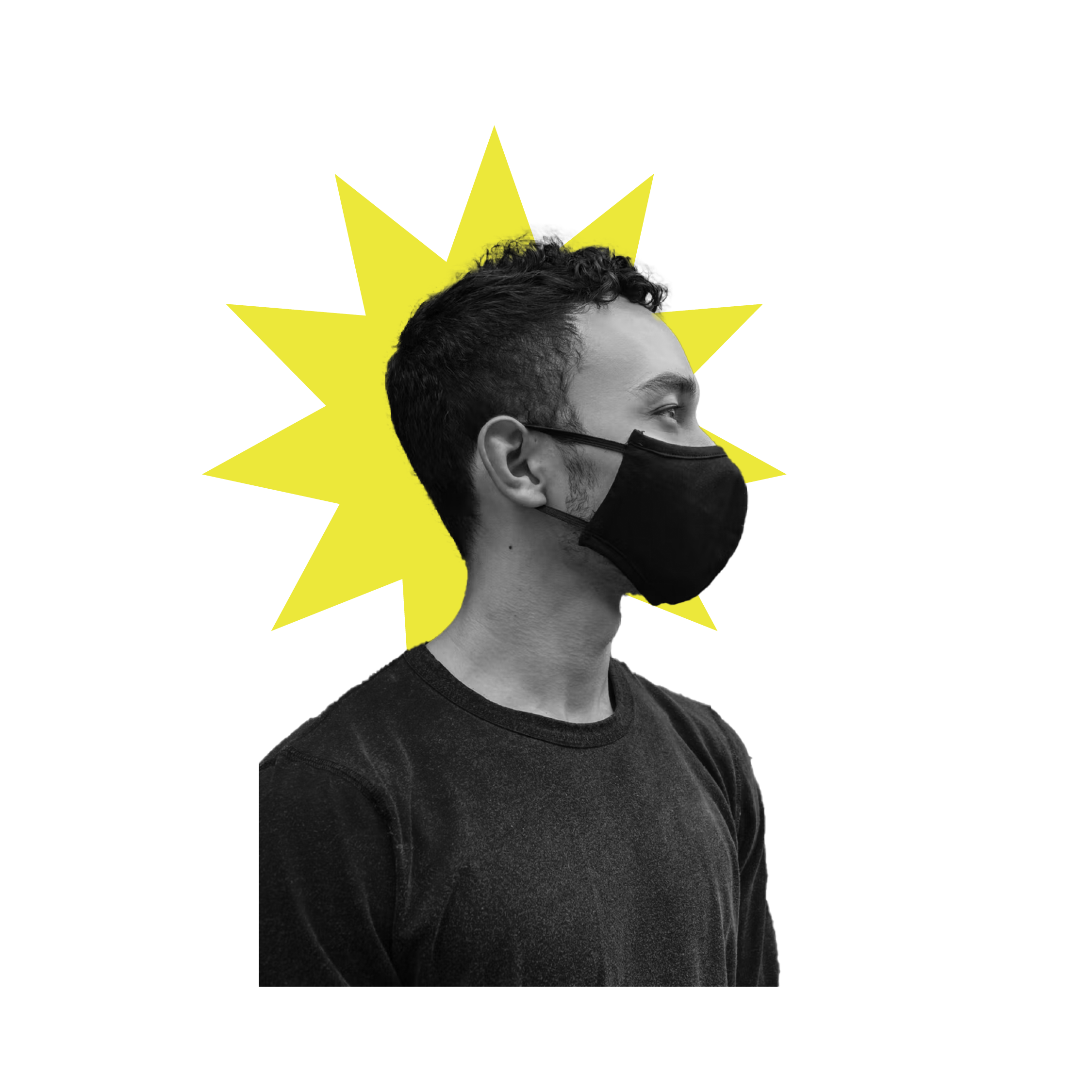 Employment Plus
Employment: Employment
[Speaker Notes: https://www.salvationarmy.org.uk/employment-plus/how-we-help]
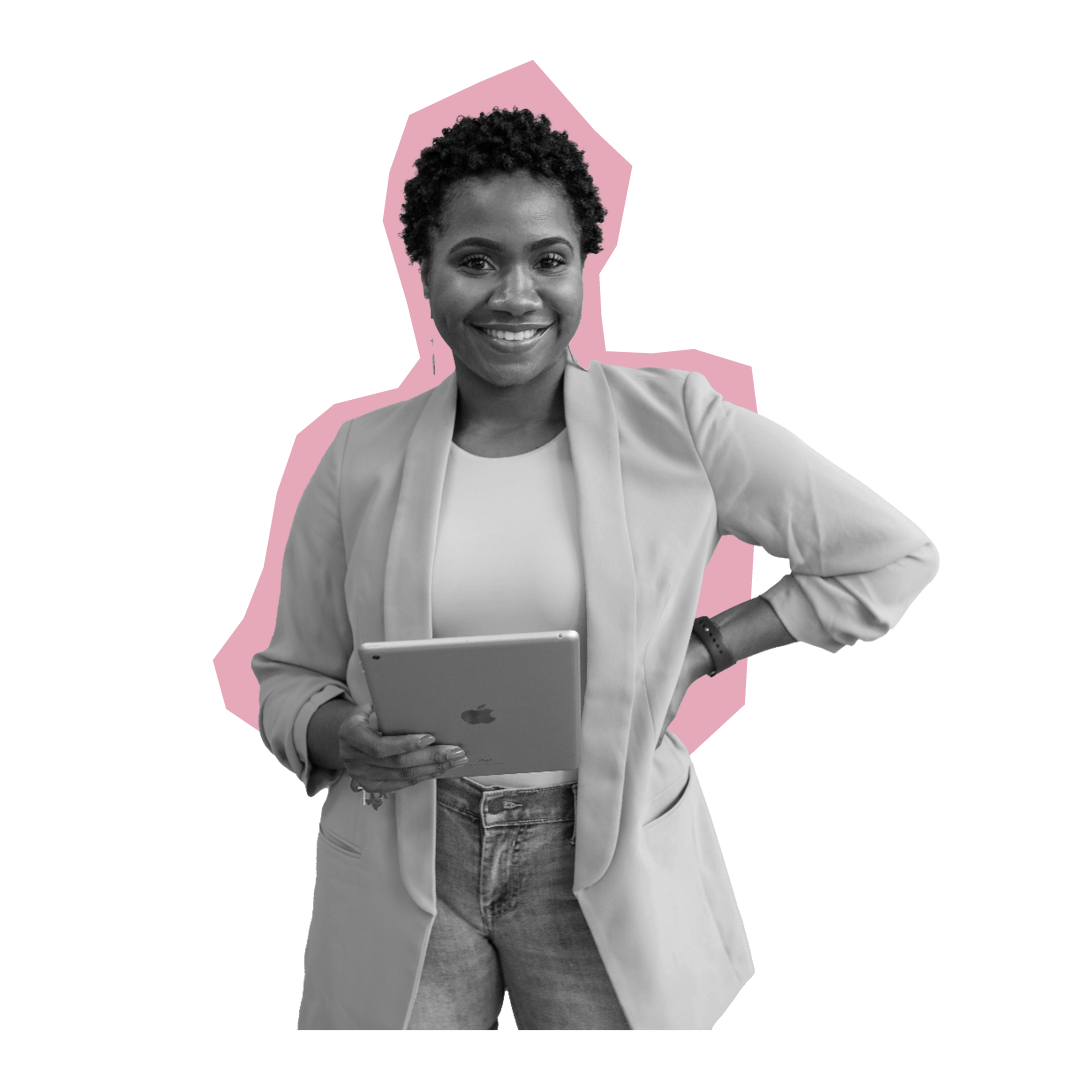 Employment: The most important work?
[Speaker Notes: Barriers jobseekers face can be as simple as needing to improve communication skills, learning how to email, transport, health or improving language proficiency.]
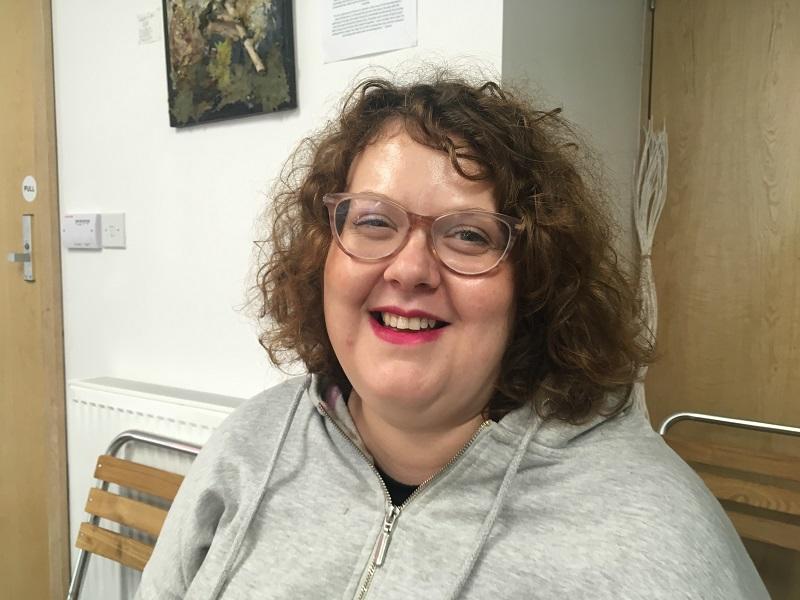 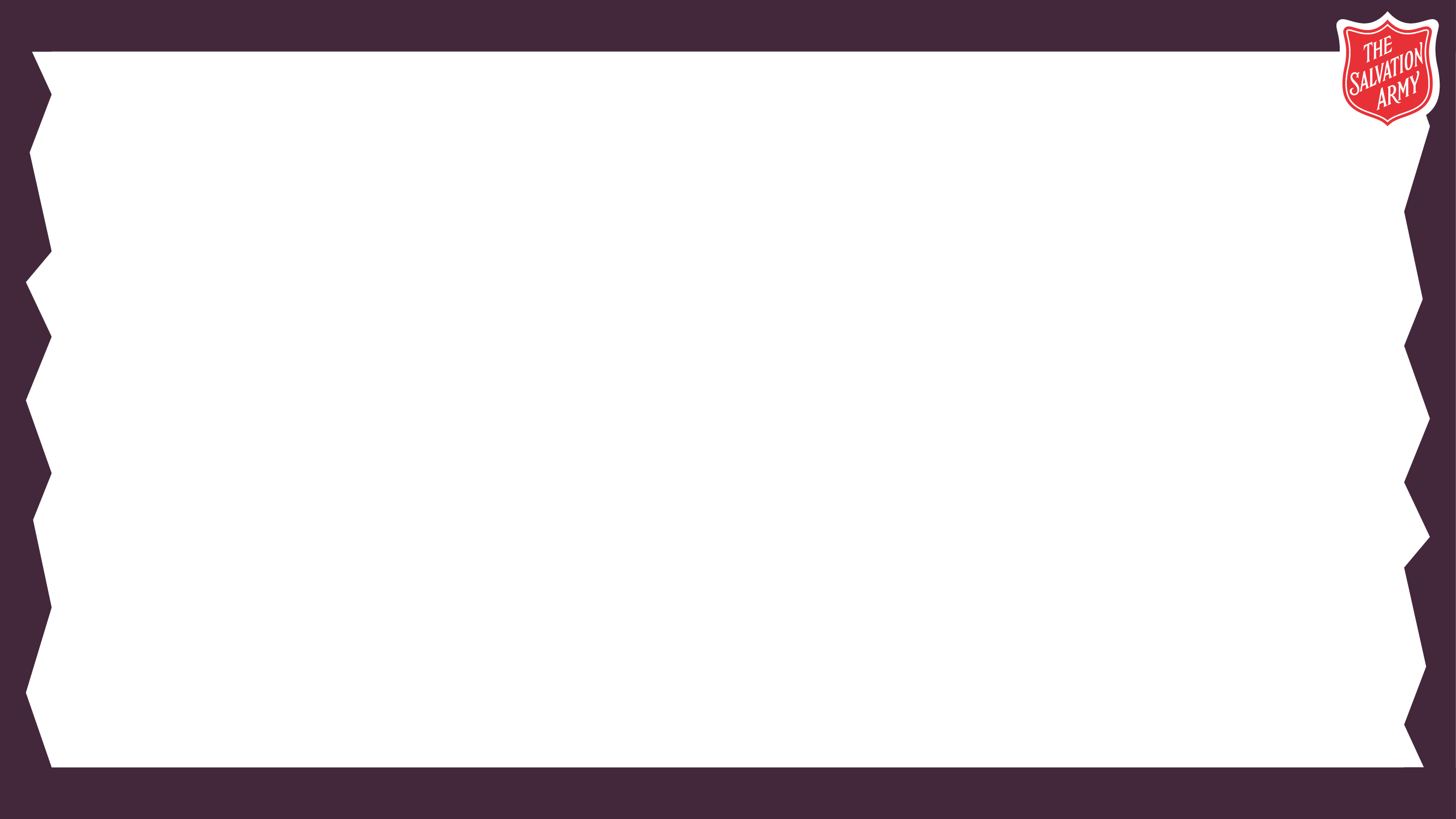 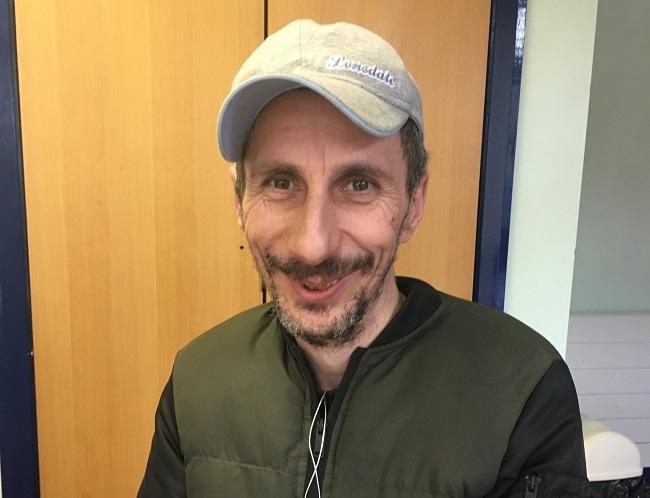 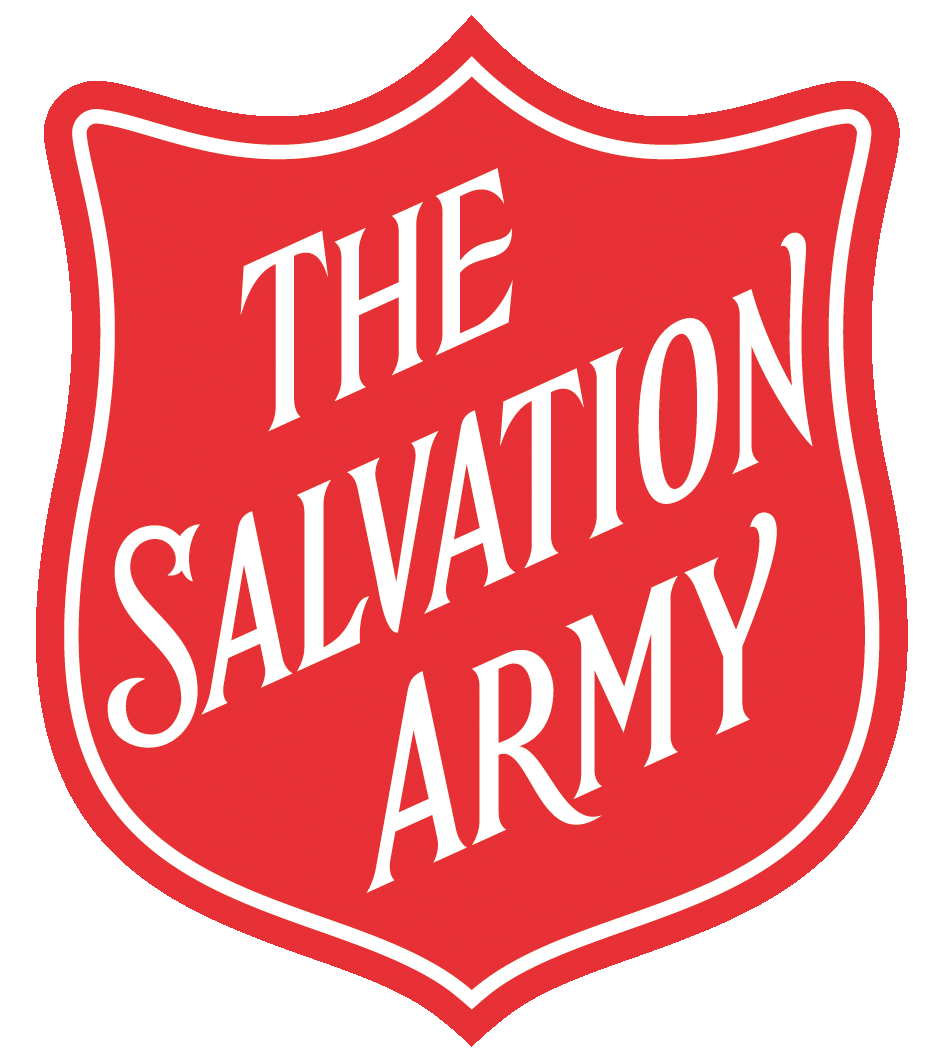 Cat
Ian
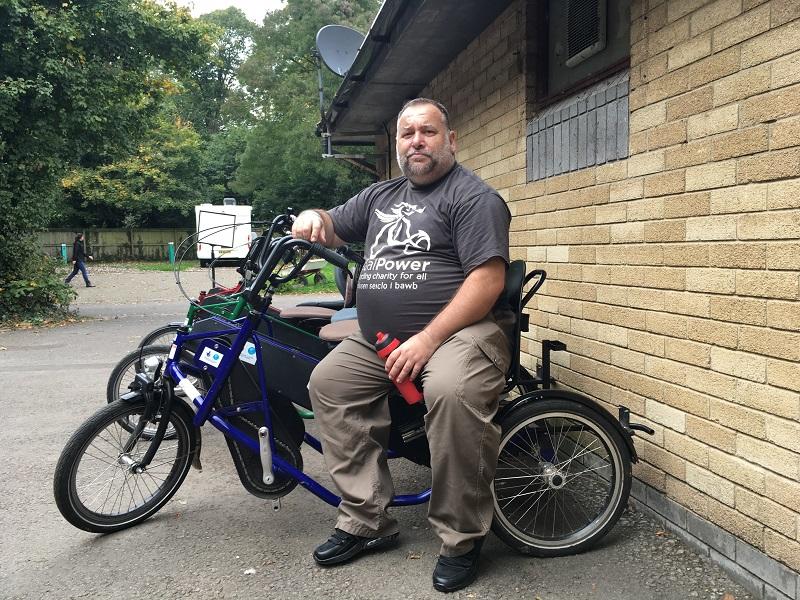 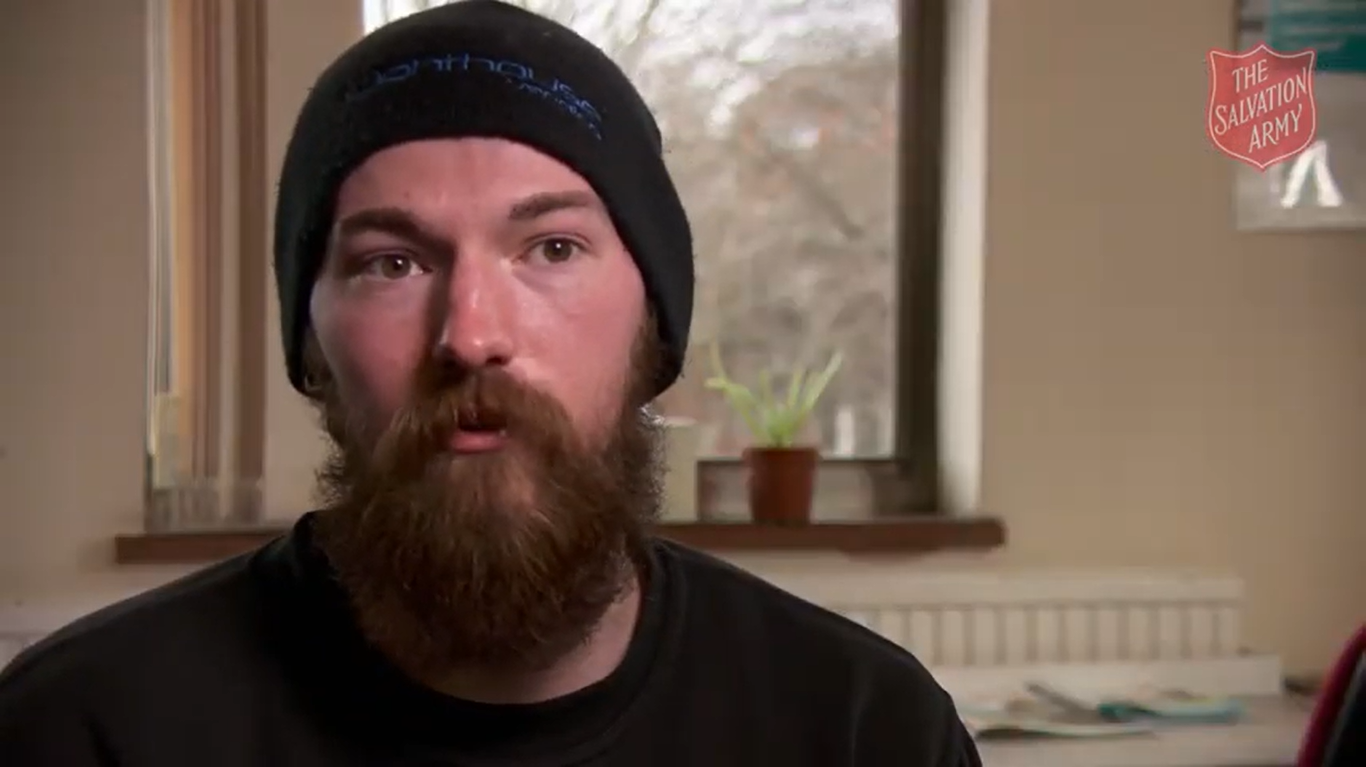 Joe
Peter
Employment: Personal stories
[Speaker Notes: Joe’s story is hyperlinked]
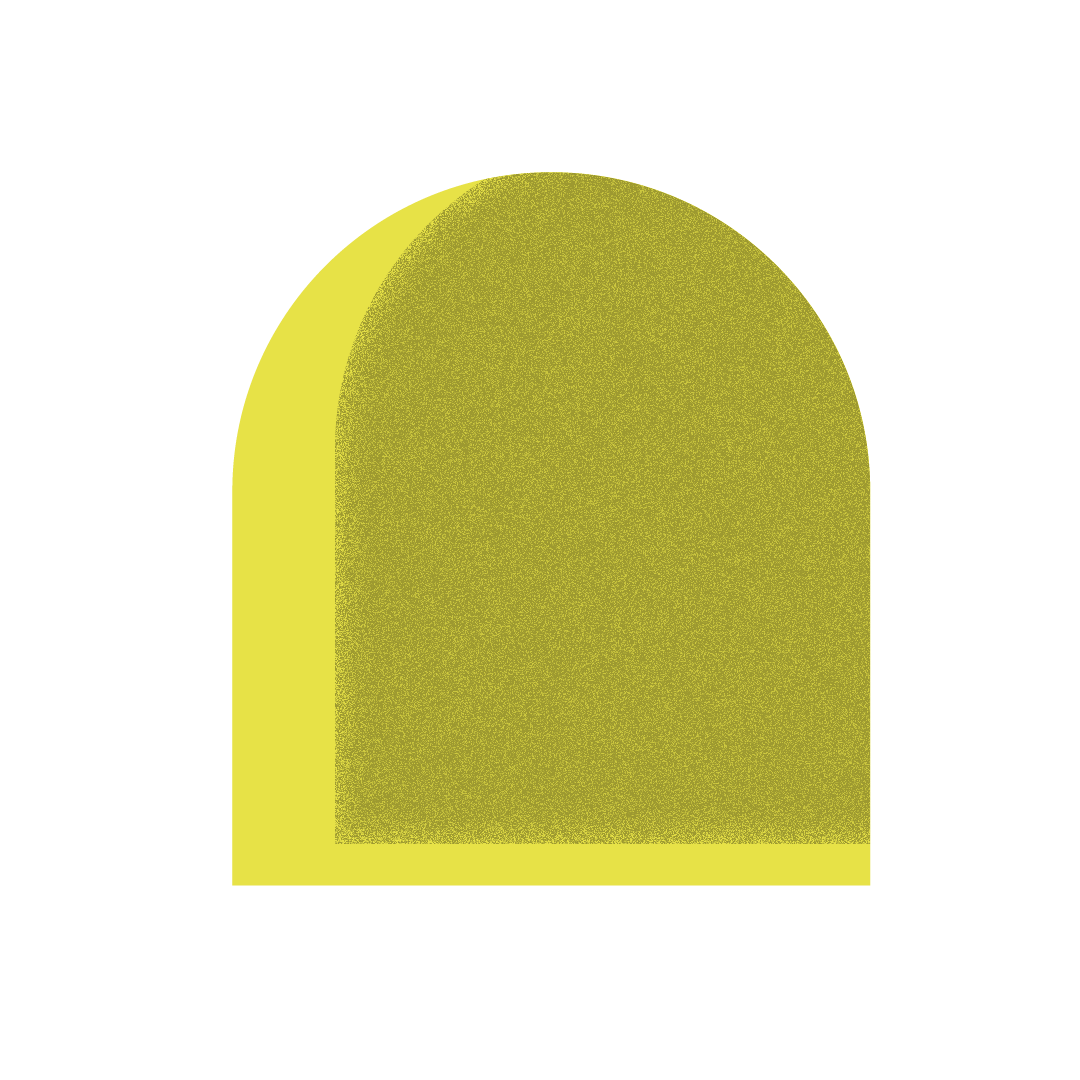 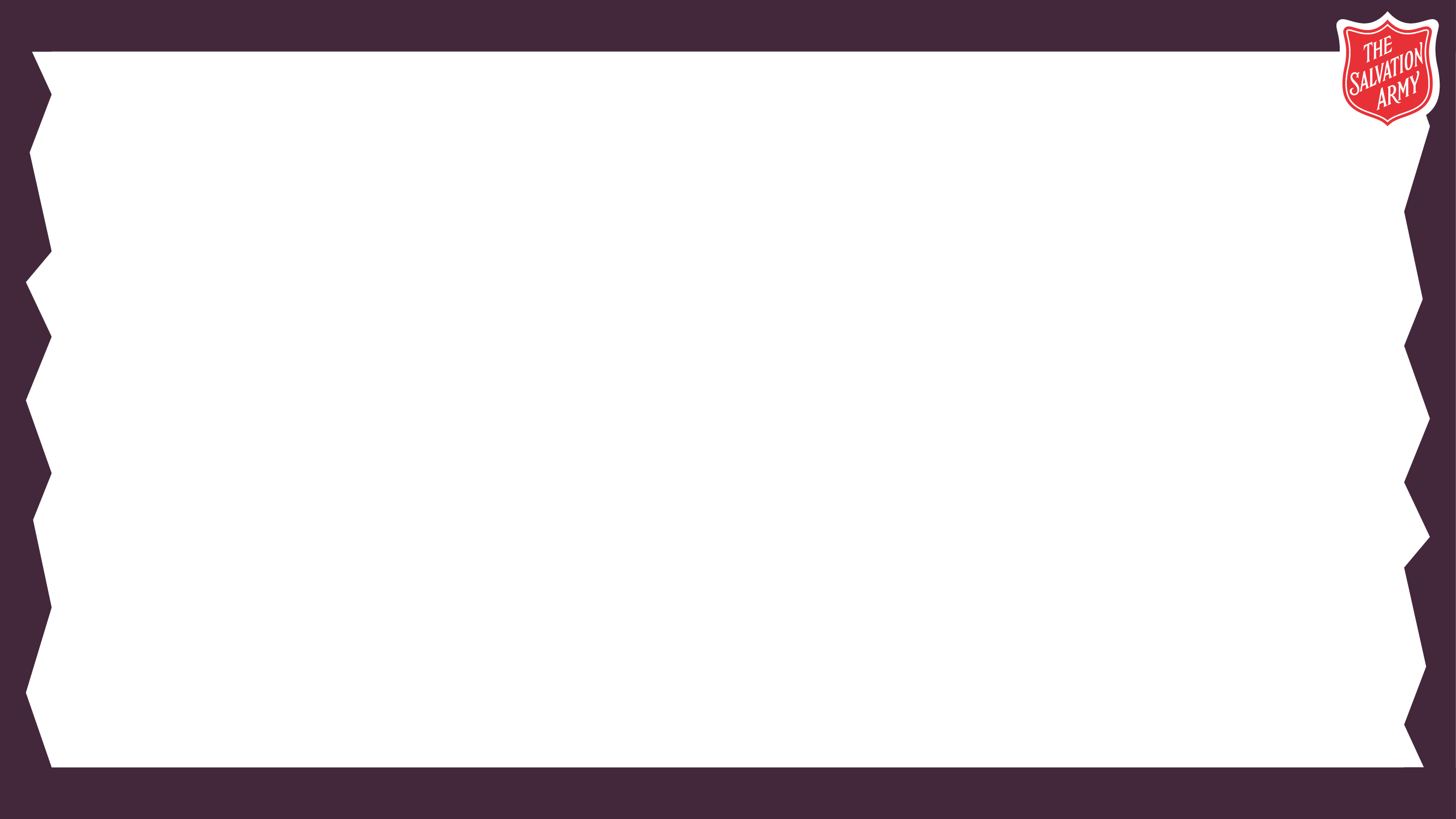 Creativity and employment
Employment: Creativity and employment
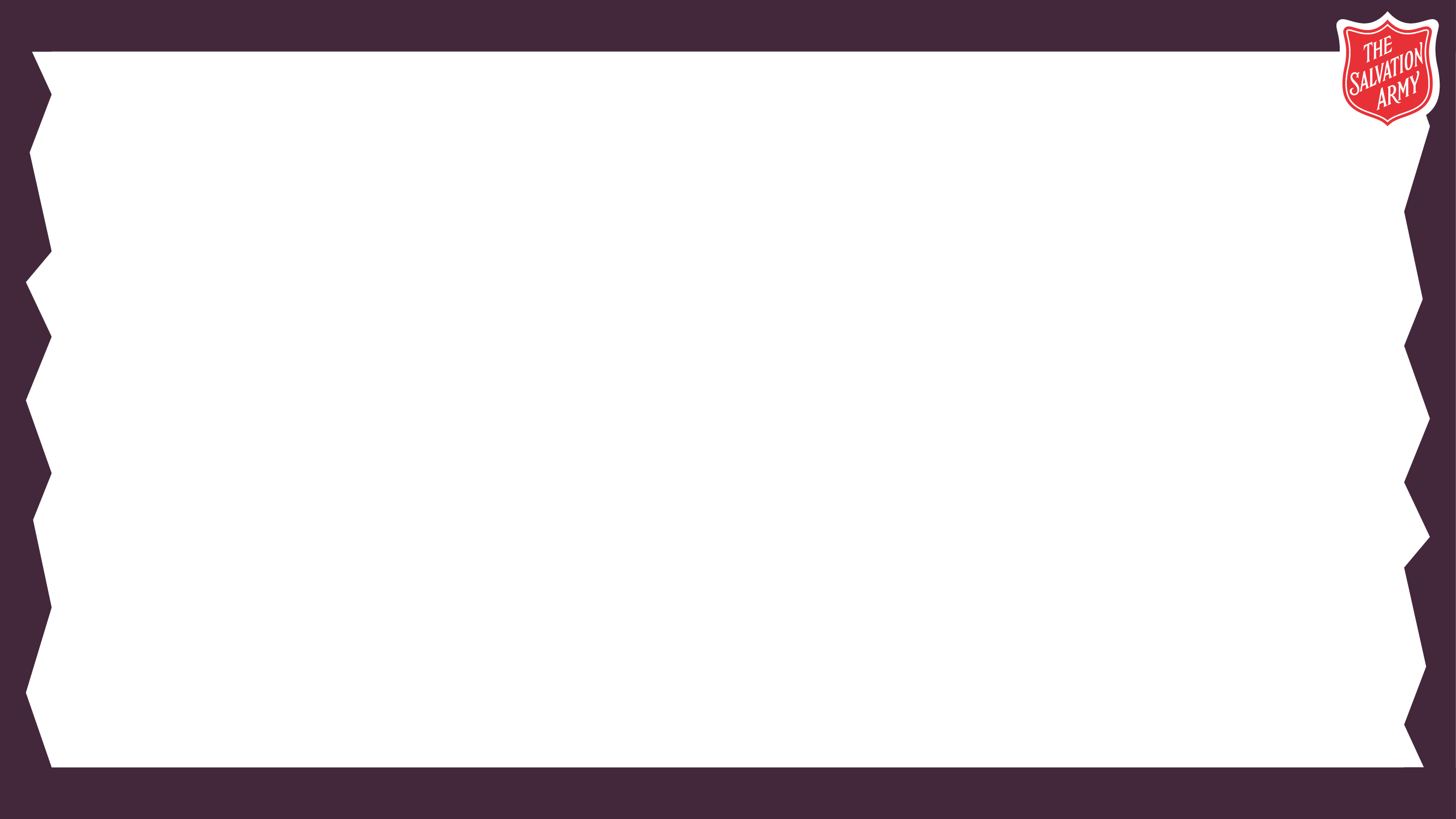 Most important skill
CV Writing
CV Writing
CV Writing
Confidence
Confidence
Confidence
Upskill / Further Education
Upskill / Further Education
Upskill / Further Education
Digital
Digital
Digital
Interview Prep
Interview Prep
Interview Prep
Form Filling / Writing
Form Filling / Writing
Form Filling / Writing
Leadership
Leadership
Leadership
Communication
Communication
Communication
Employment: Employability skills
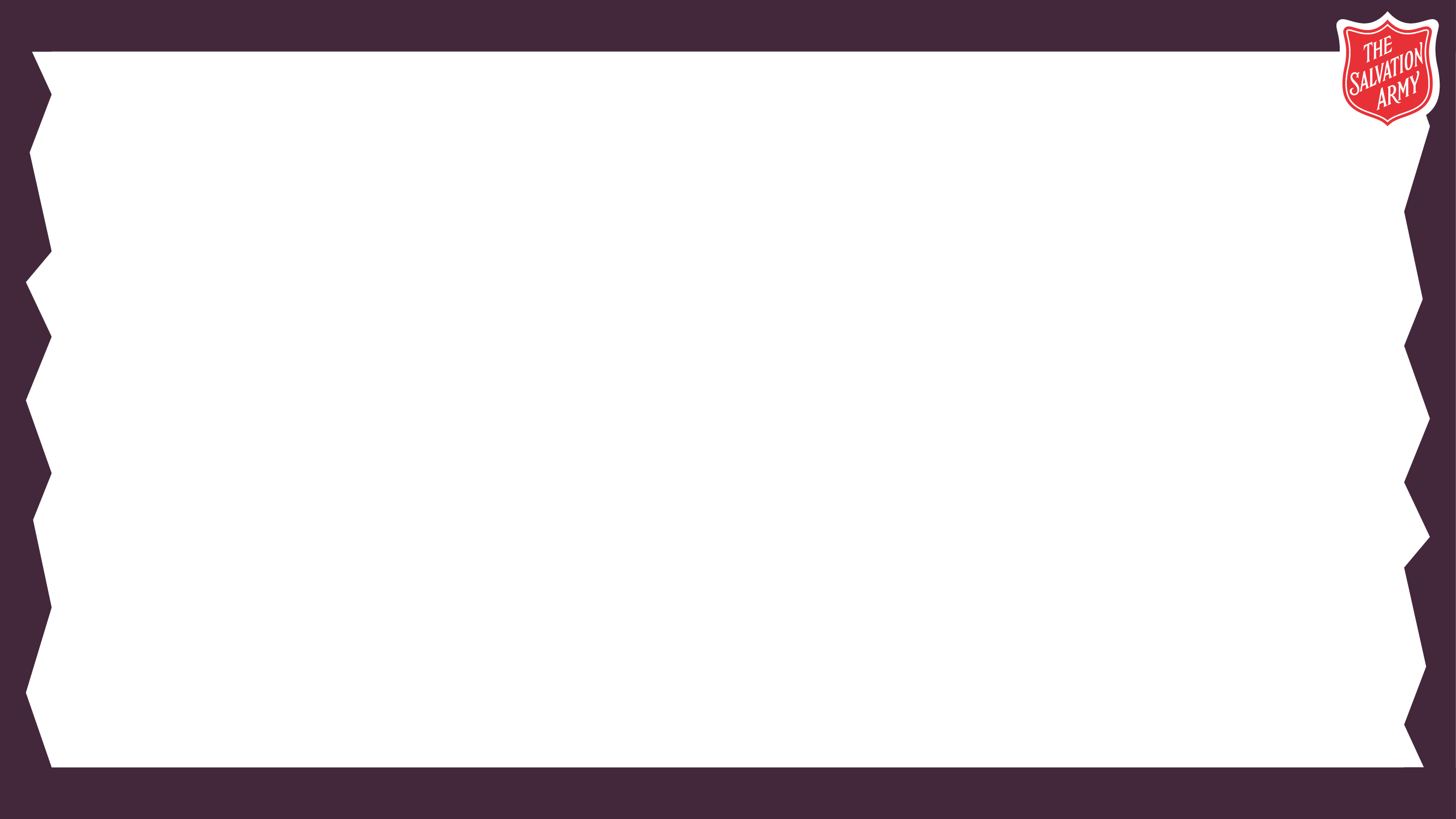 Employment: Feedback